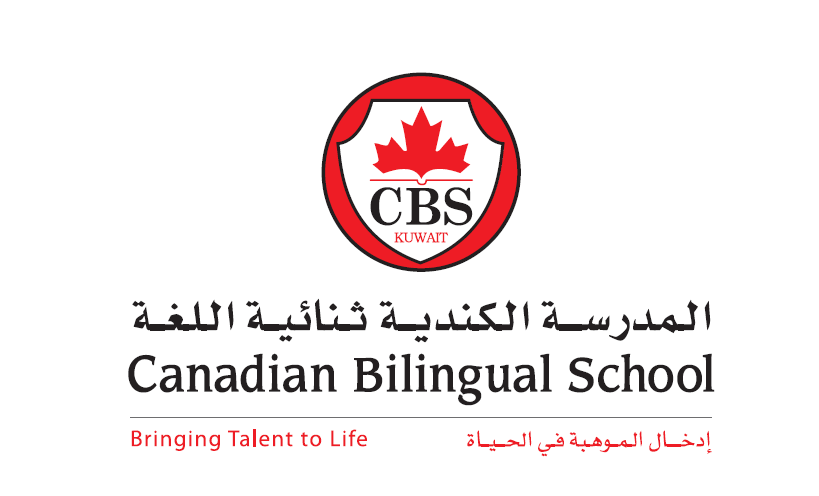 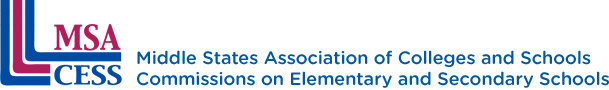 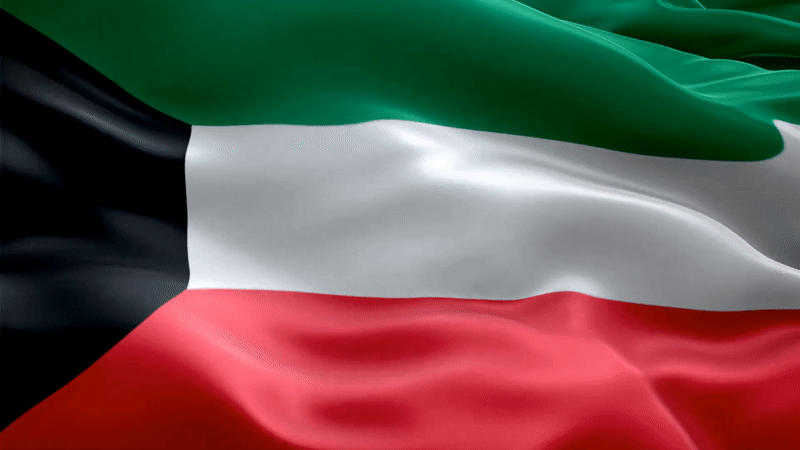 Kuwait
Introduction
Kuwait City
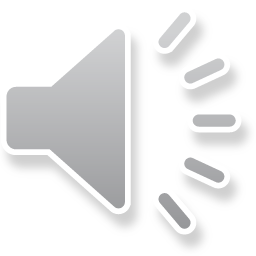 Kuwait City Harbour
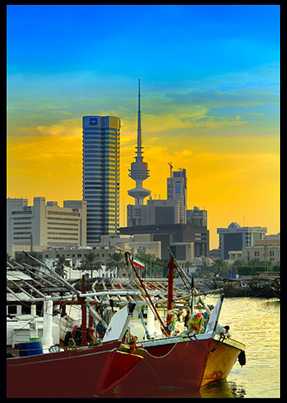 Kuwait Towers
Liberation Tower
Sharq Harbour
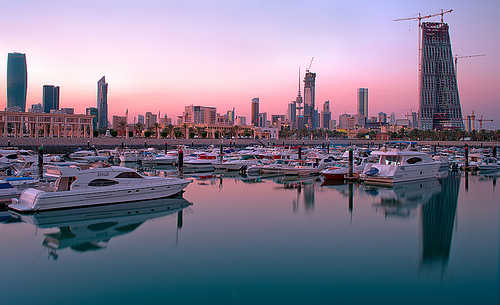 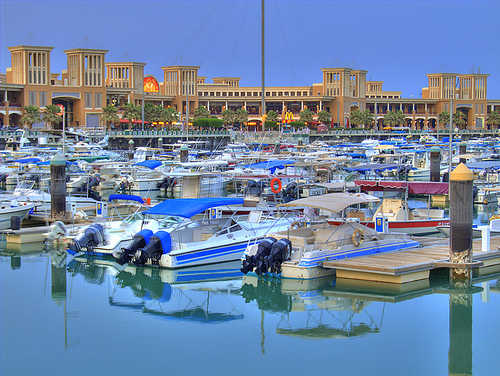 Mosque
Scientific Centre
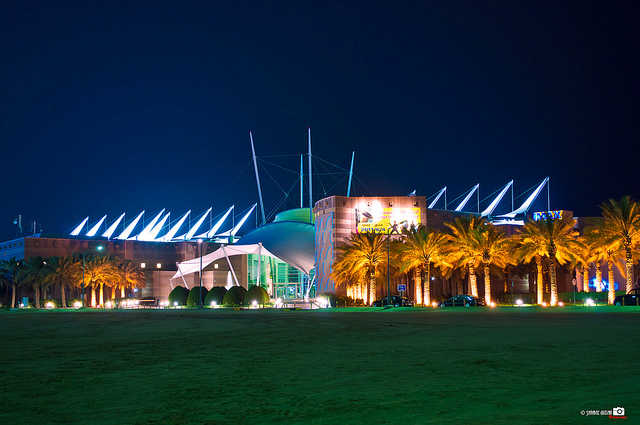 Tareq Rajab Museum
Light Dome
Al Zumerida Hall
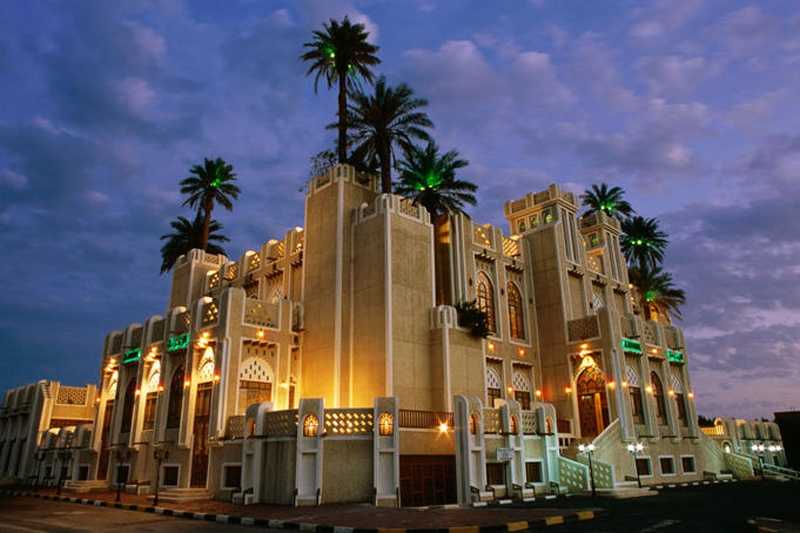 Places to Visit
Sheikh Jaber Al-Ahmed Cultural Center
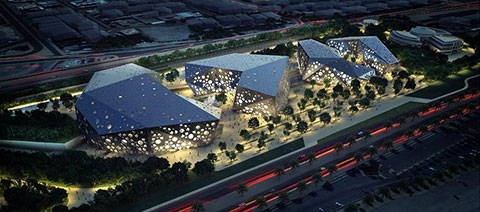 Grand Mosque
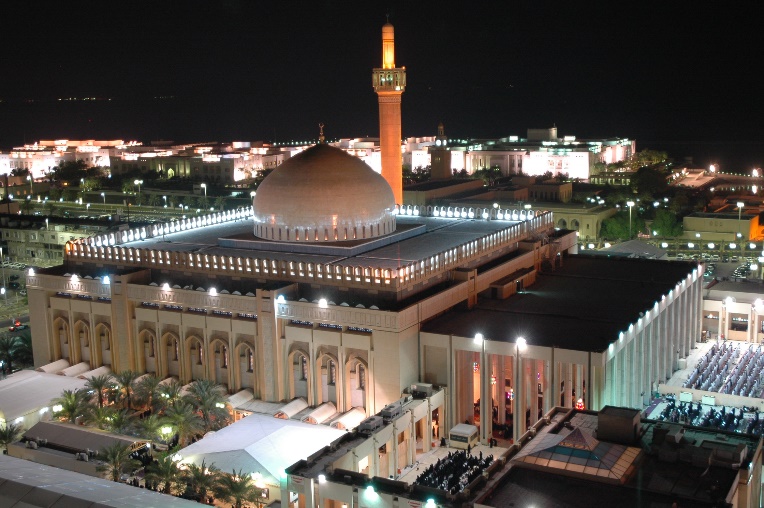 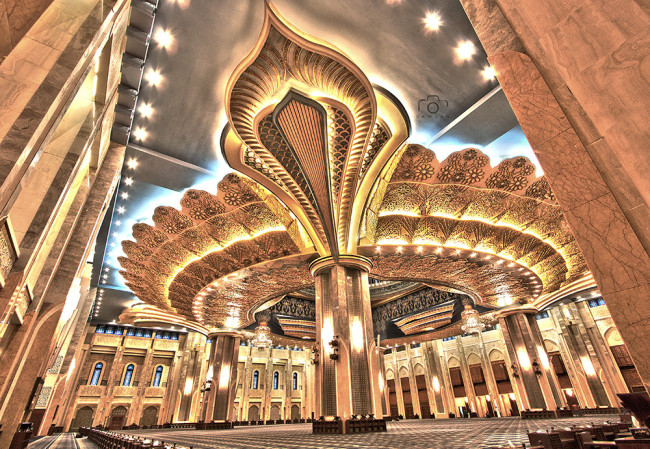 Hilton Beach & Pool
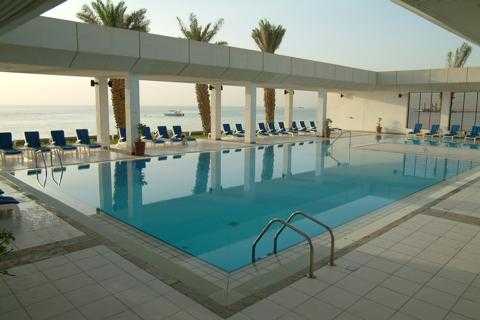 Shuwaikh Beach
Marina Walkway
Entertainment Park
Water Play
Ice Skating and Hockey
AL HamraTower
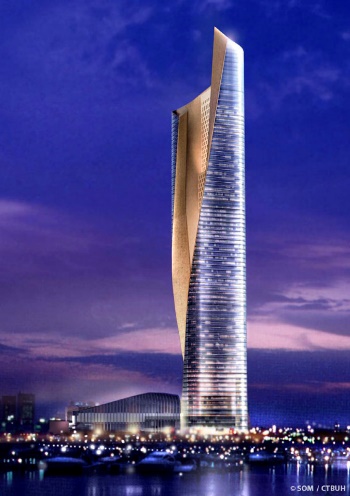 Kuwait National Museum
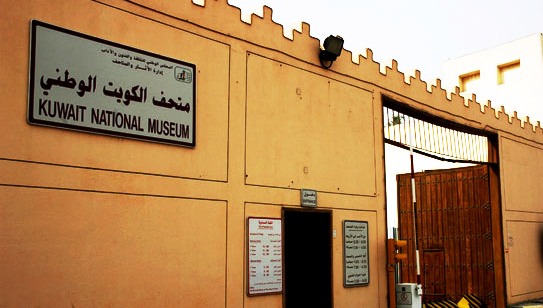 Souk Al-Mubarakiya
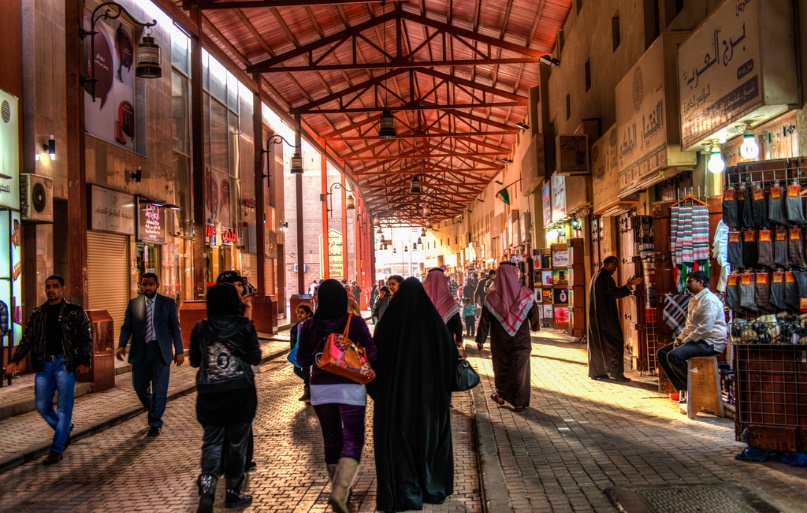 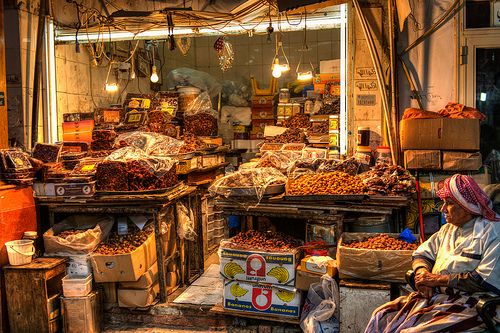 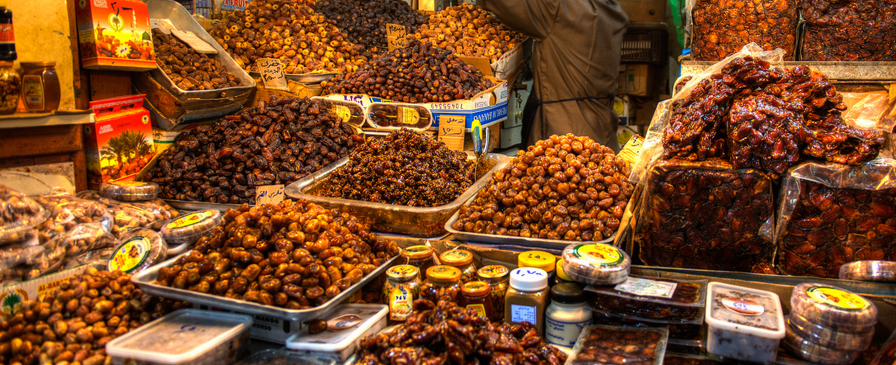 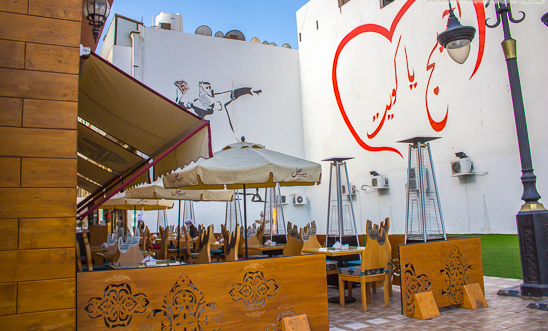 Failaka Island
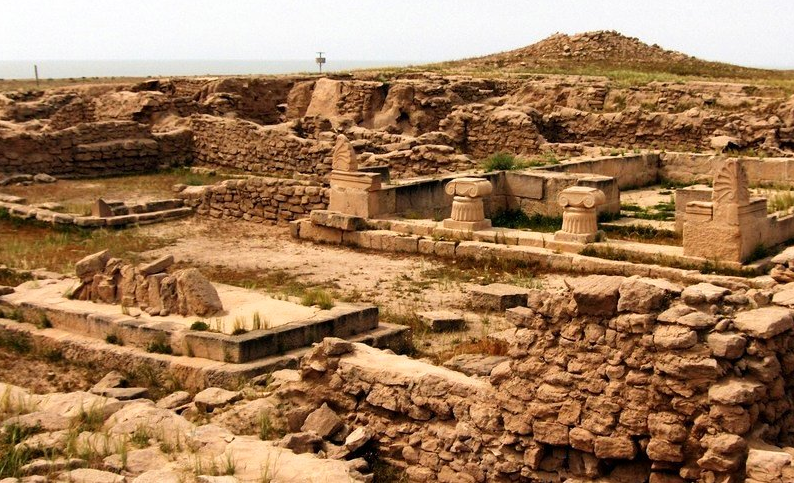 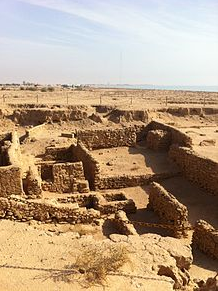 House of Mirrors
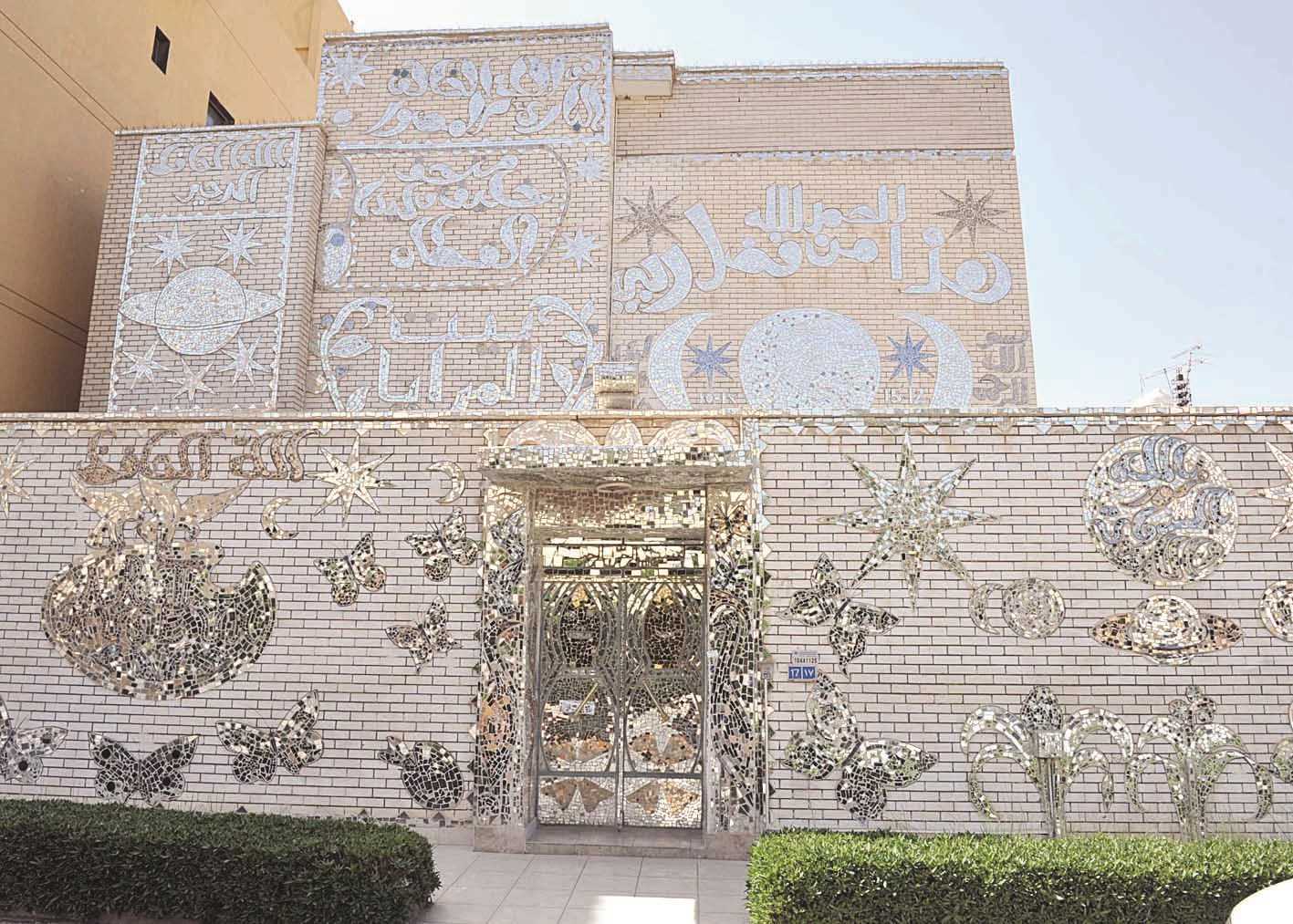 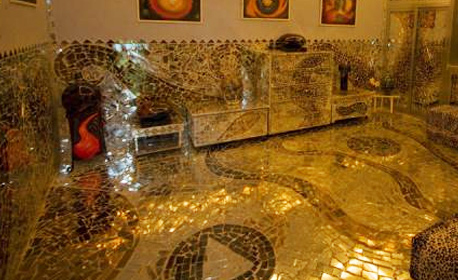 Shopping
The Avenues
Souq Sharq Mall
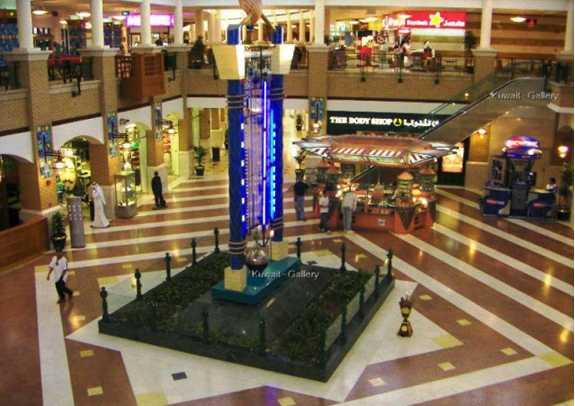 Al Kout Mall
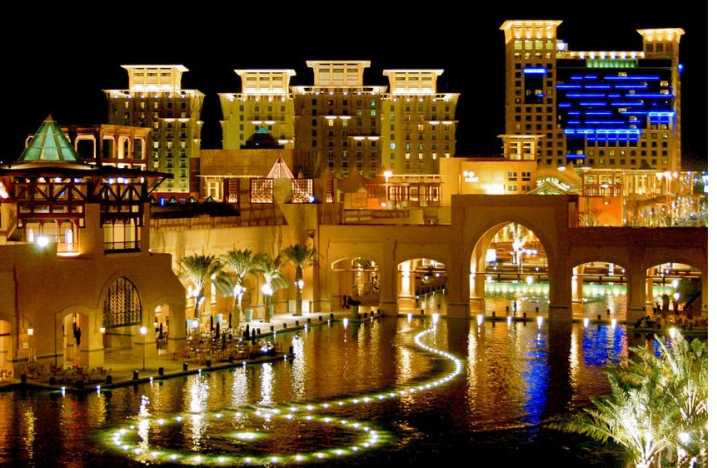 Restaurants
Tim Hortons
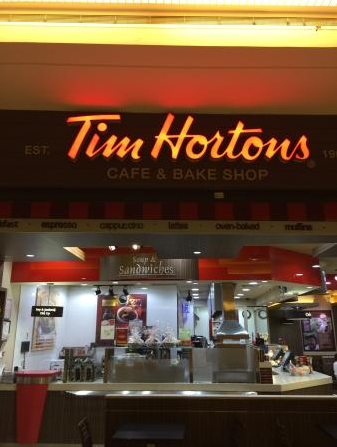 Babel
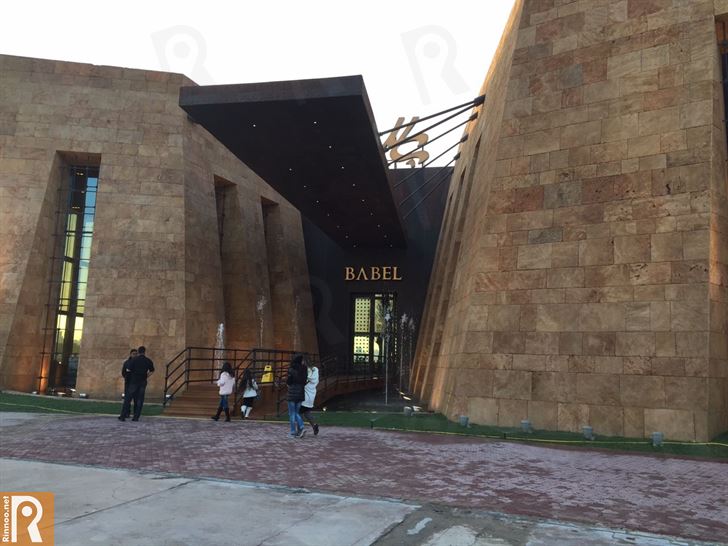 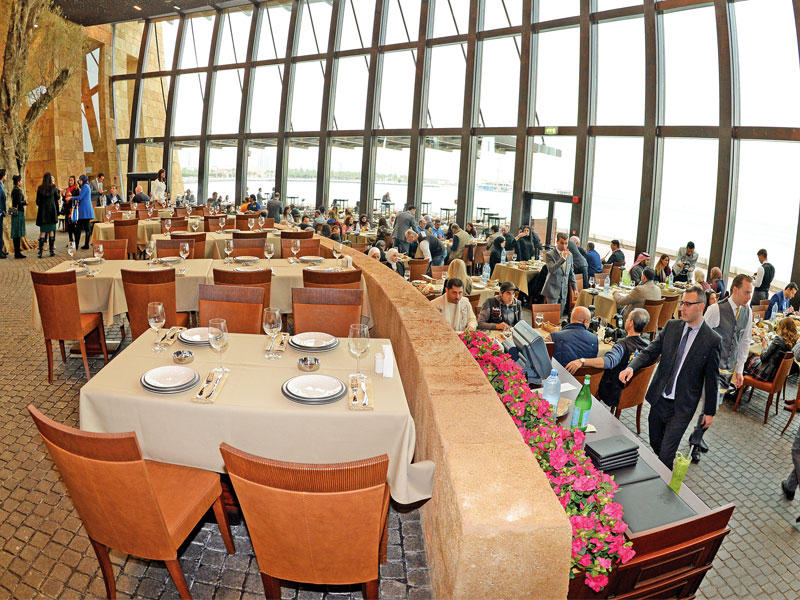 Cheesecake Factory
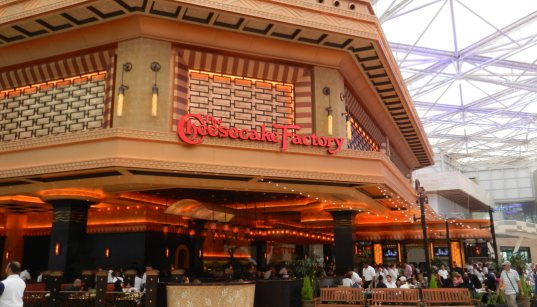 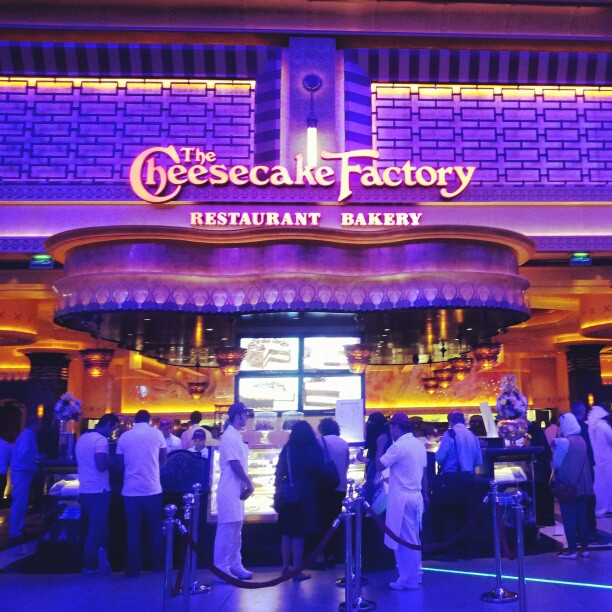 Applebee's
Ruby Tuesday
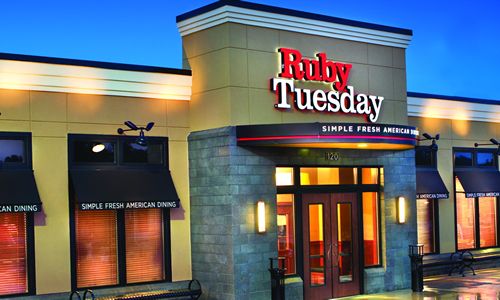 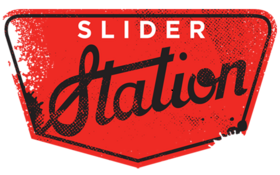 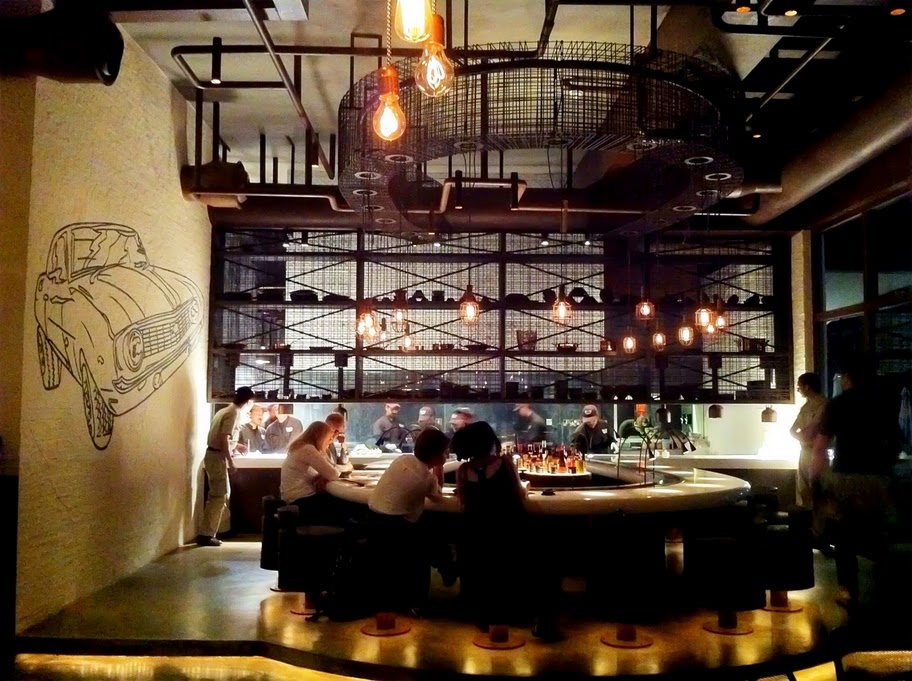 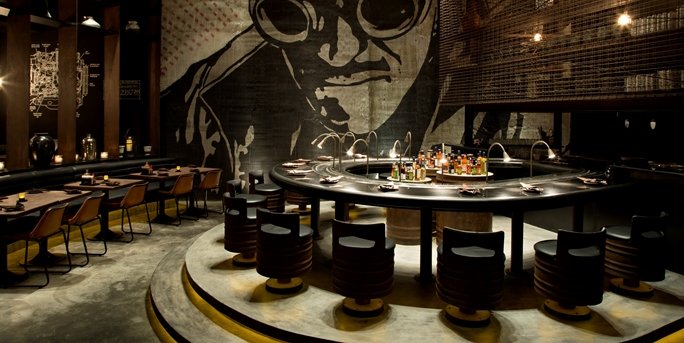 Starbucks
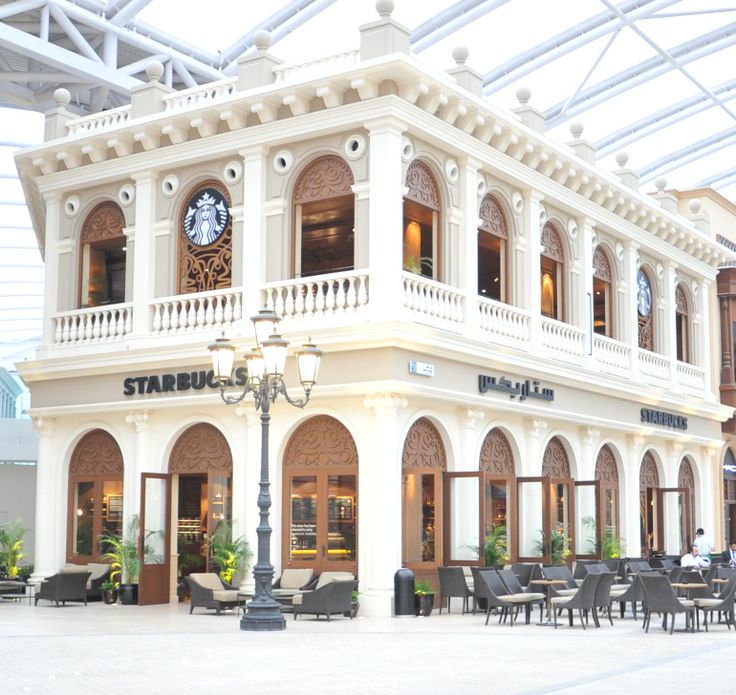 Burj Al-Hamam
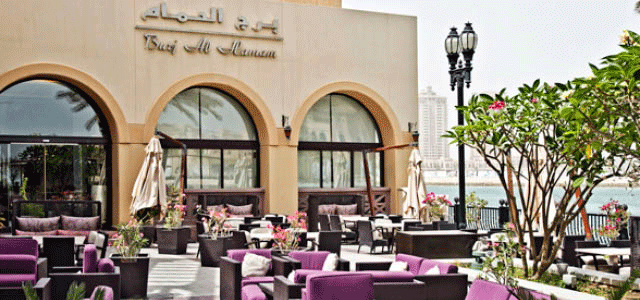 Burger King
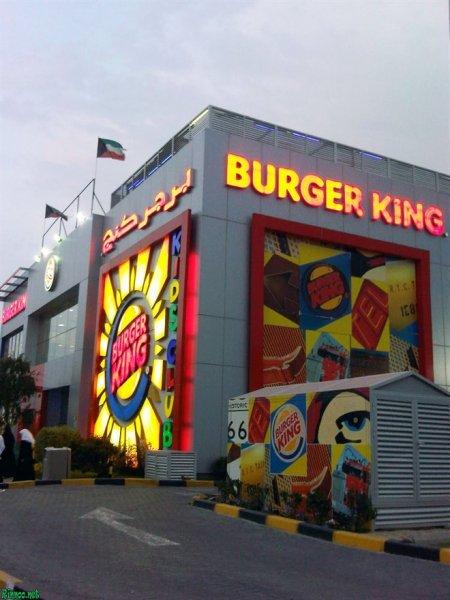 Hardee’s
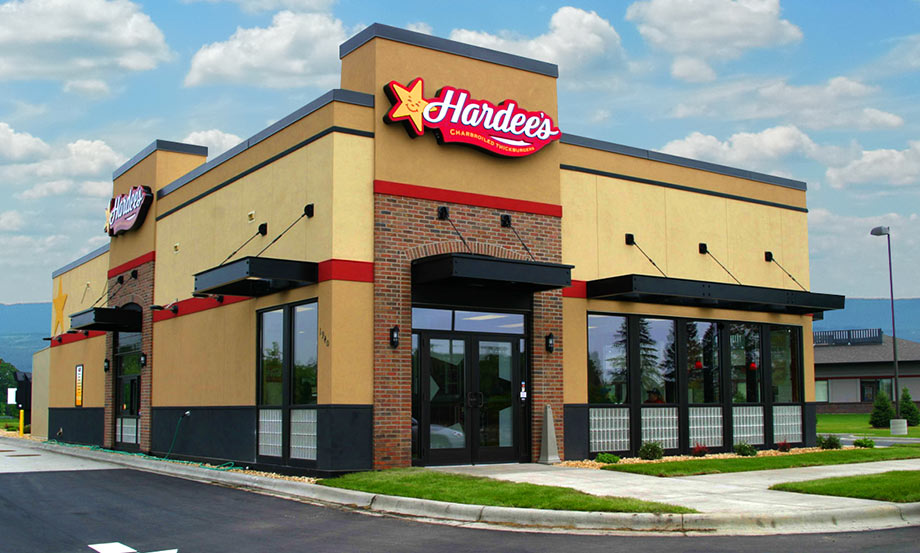 Naranj Restaurant
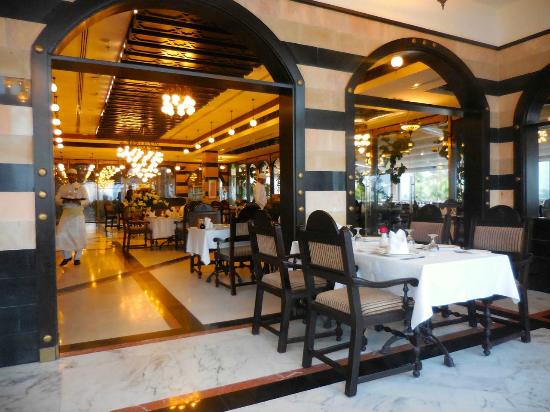 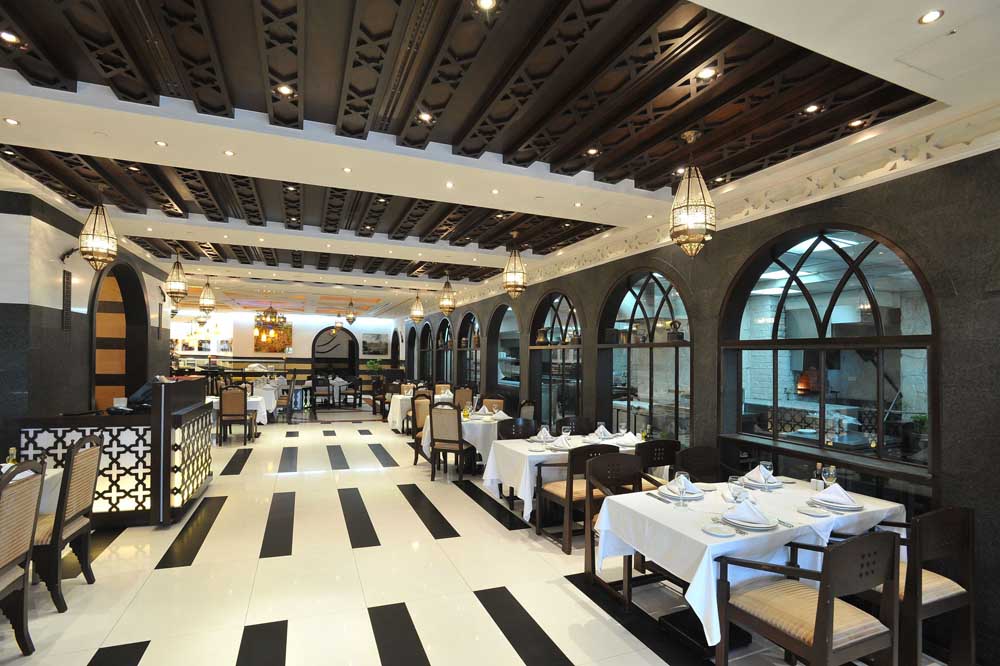 KFC
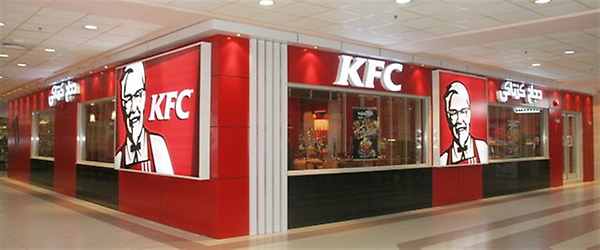 Pizza Hut
Mais Al Ghanim Restaurant
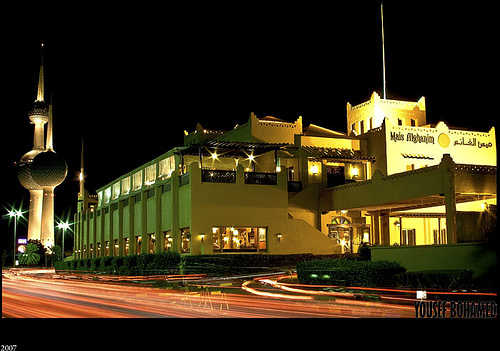 Kuwaiti Tradition
Pearl Diving
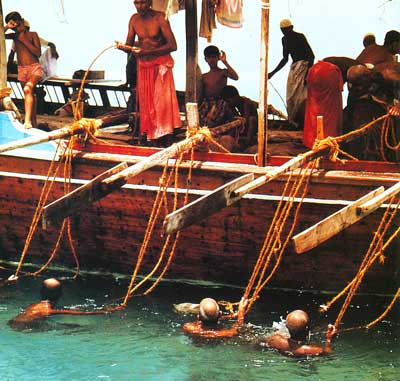 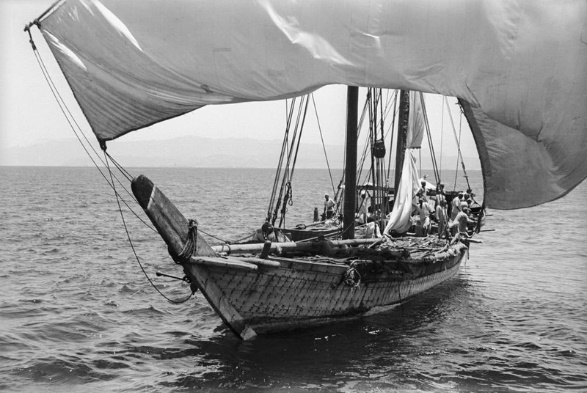 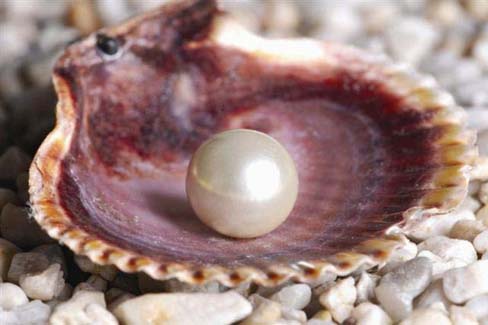 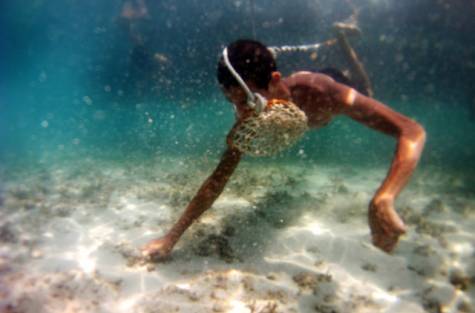 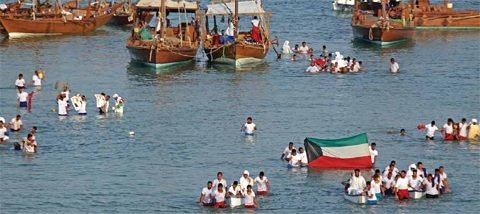 Diwaniya
Sadu House
Fishing
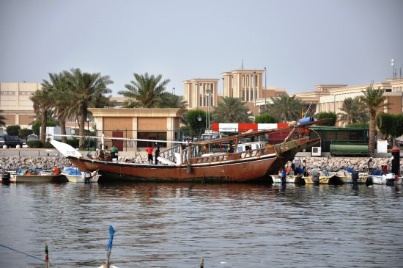 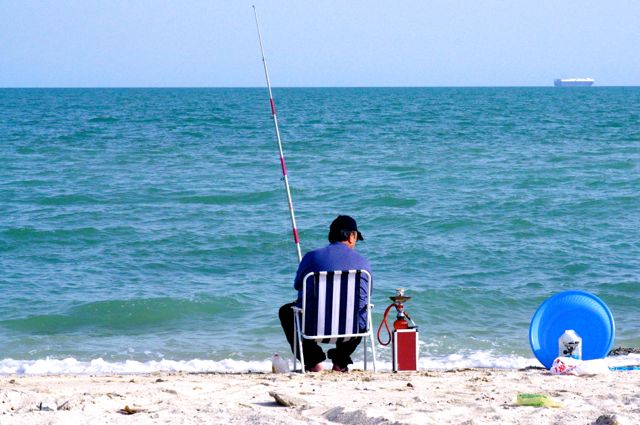 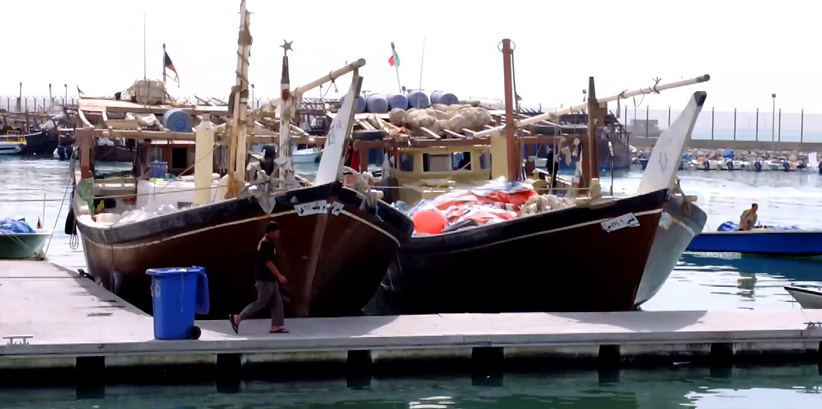 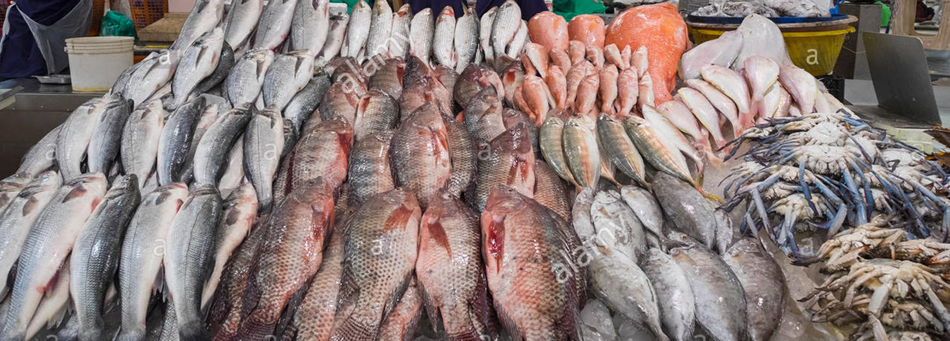 Vegetable Market
Kuwaiti Dinar
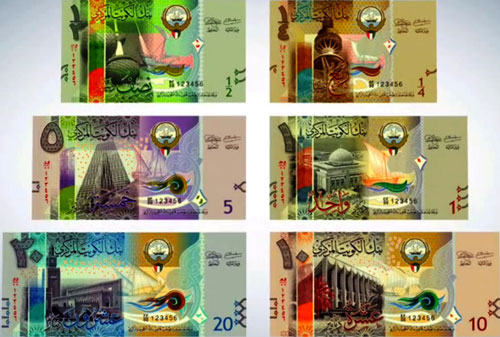 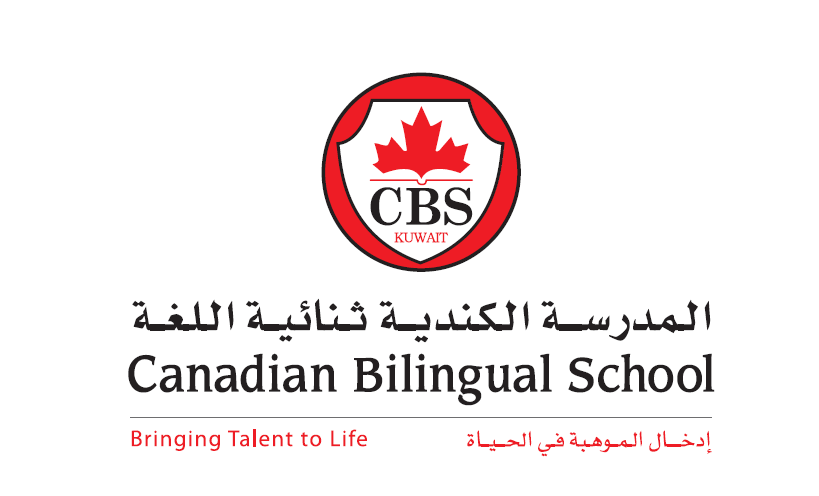 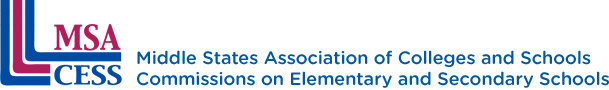 Front Entrance
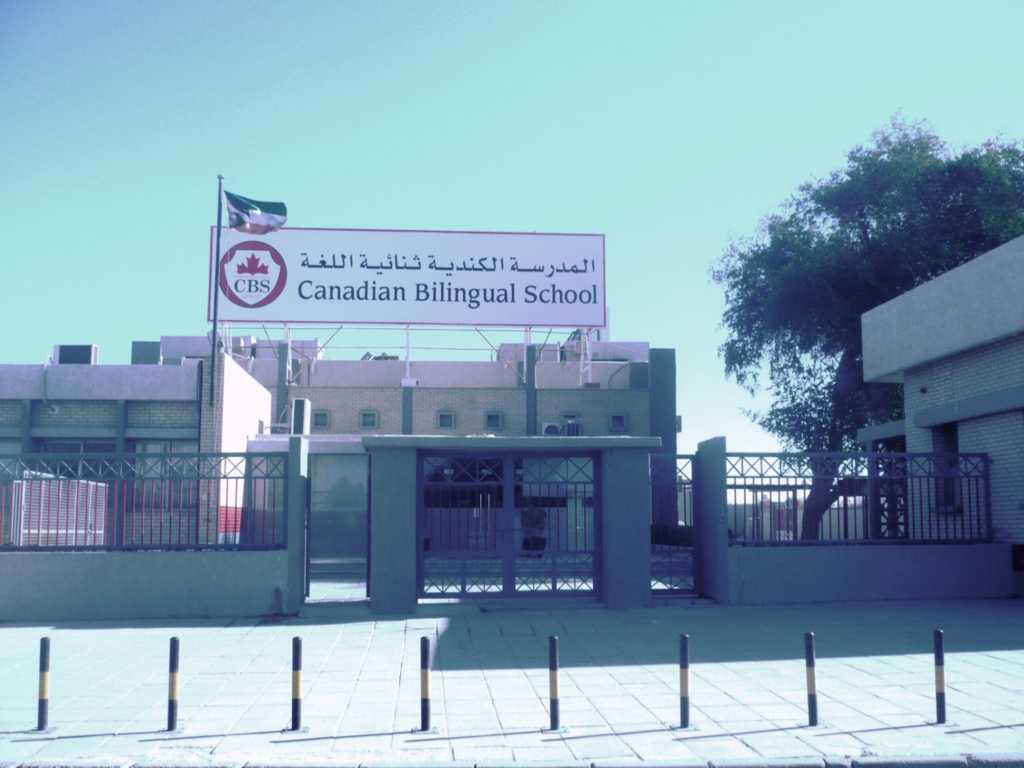 Front Foyer
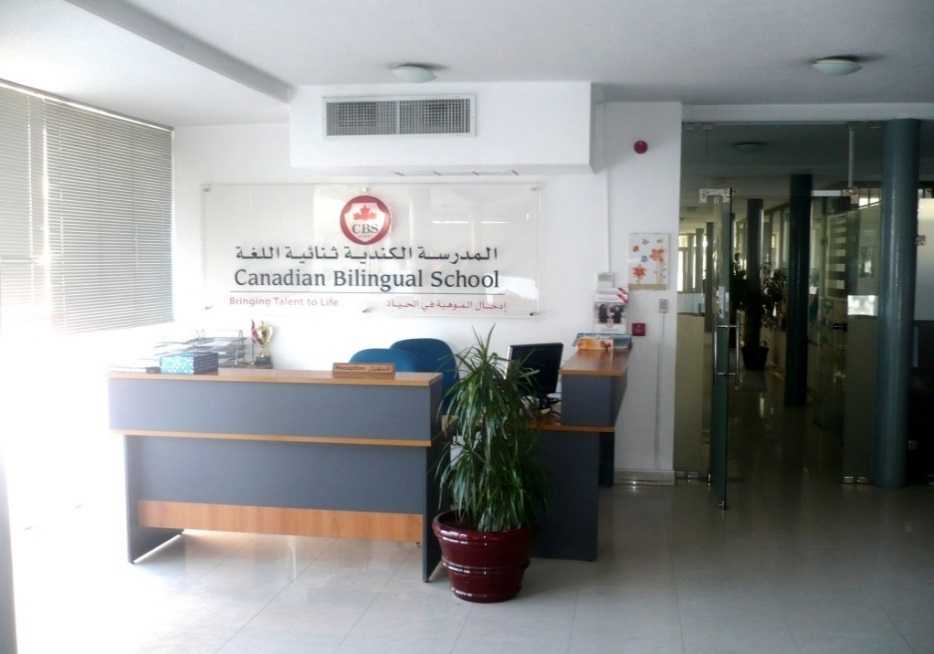 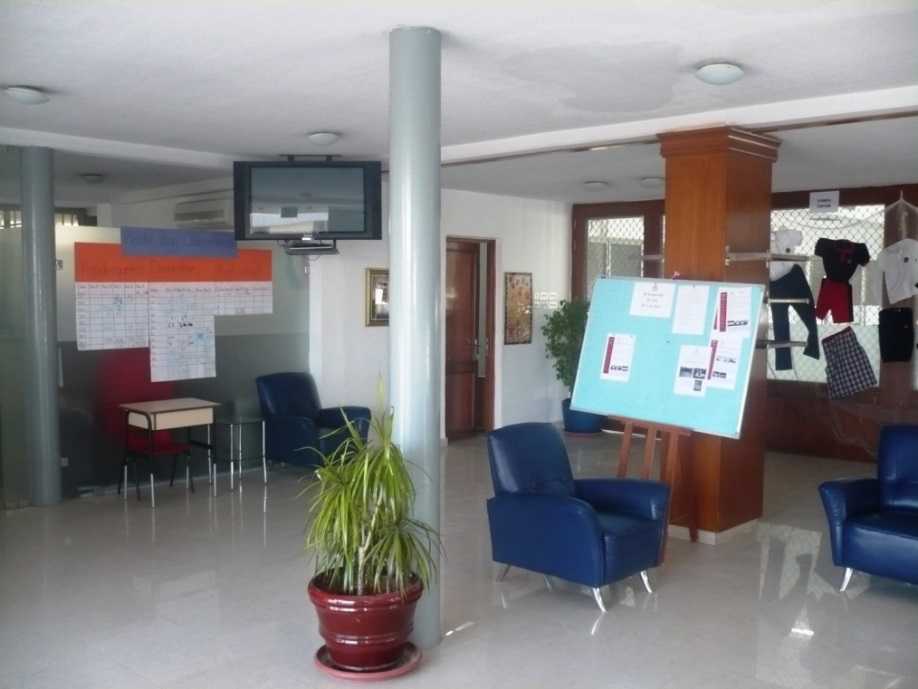 Auditorium / Gym
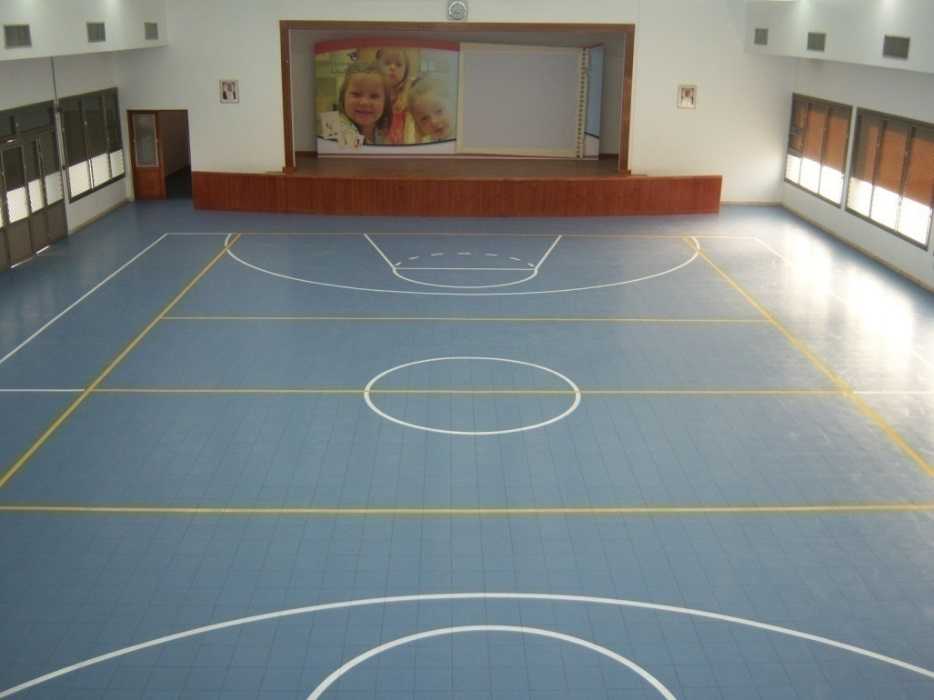 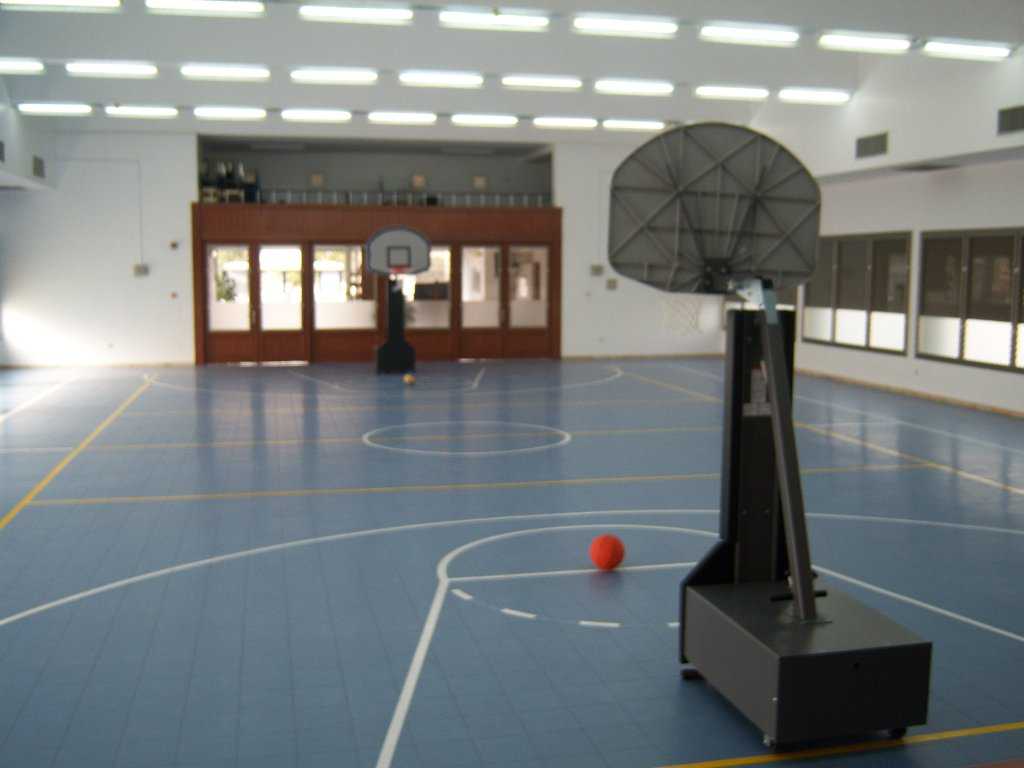 Classrooms
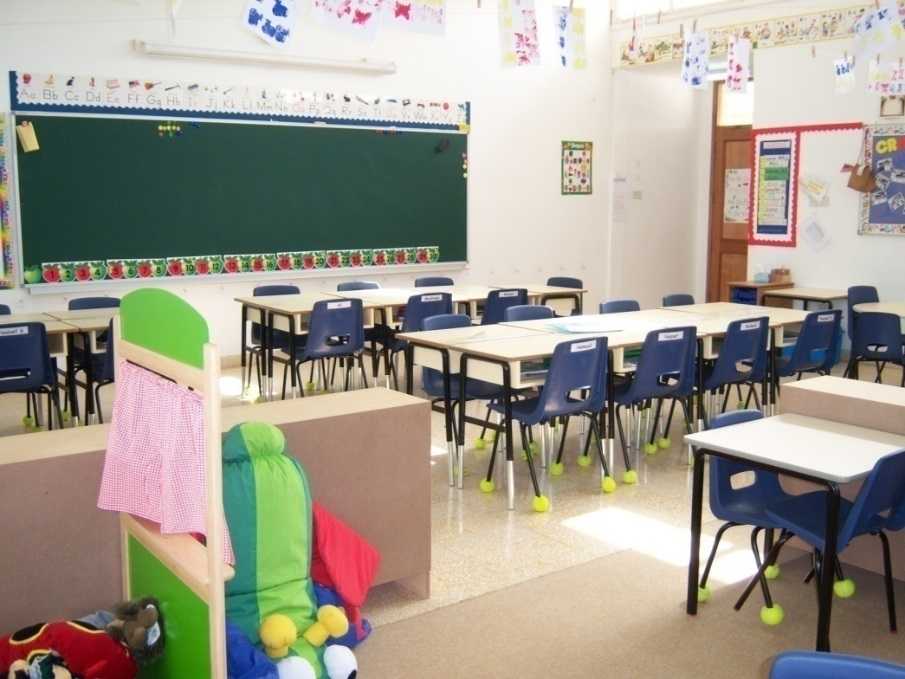 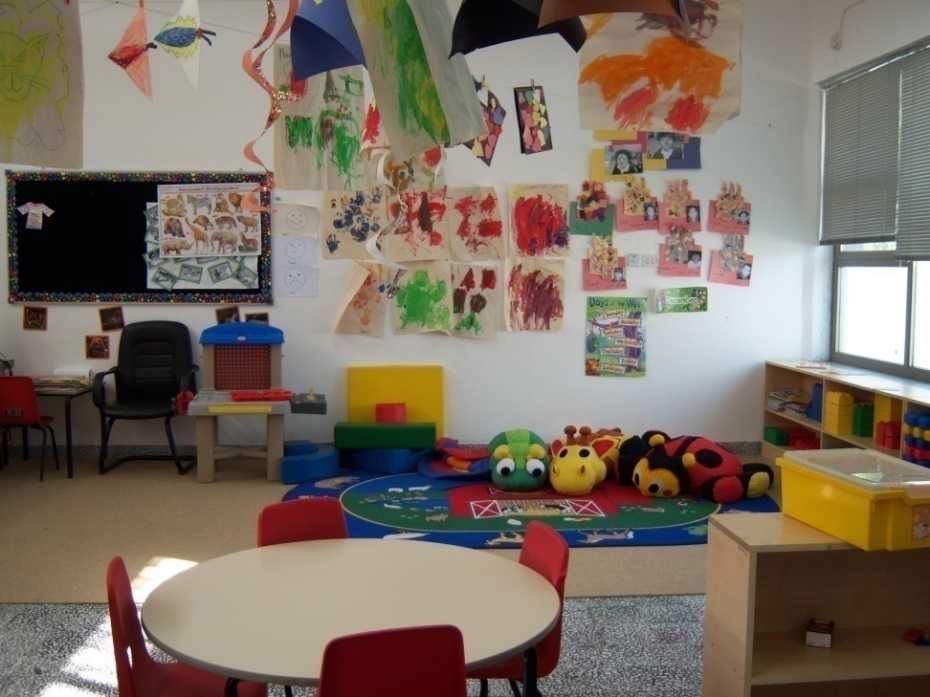 Classroom Setup
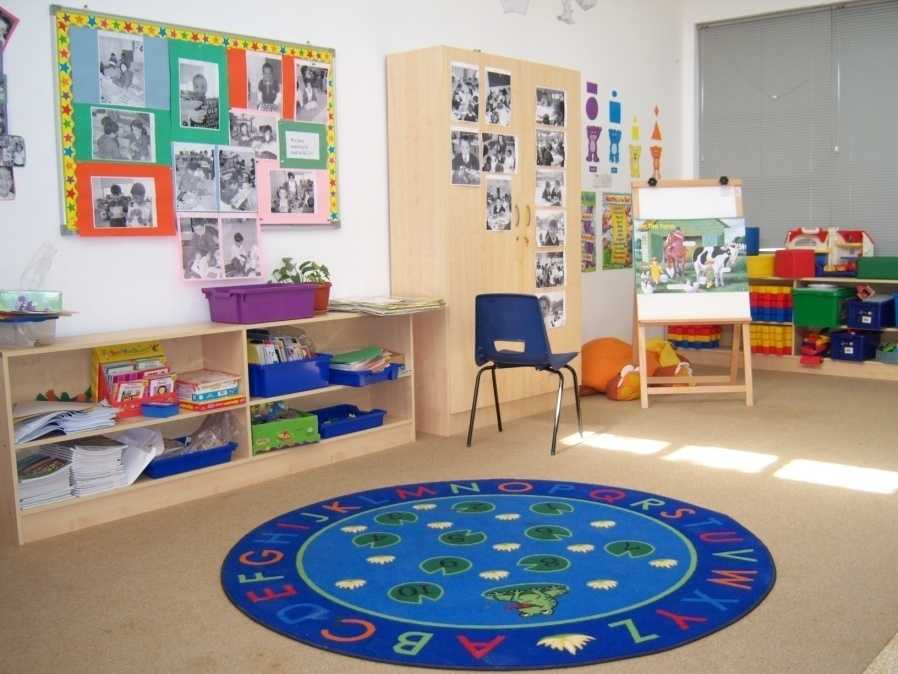 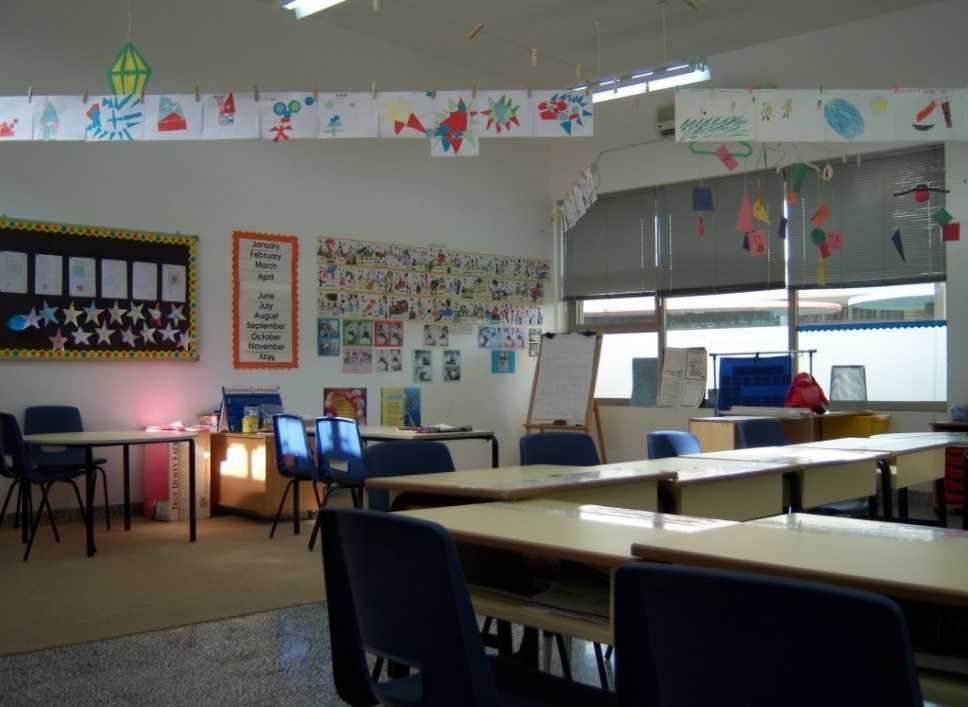 Play Areas
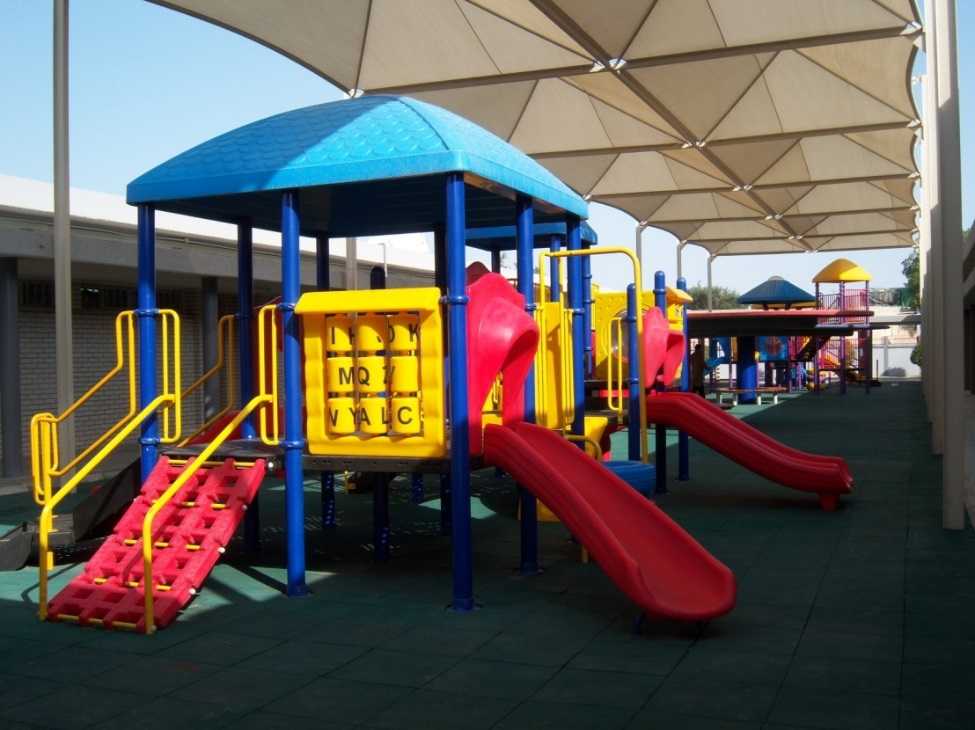 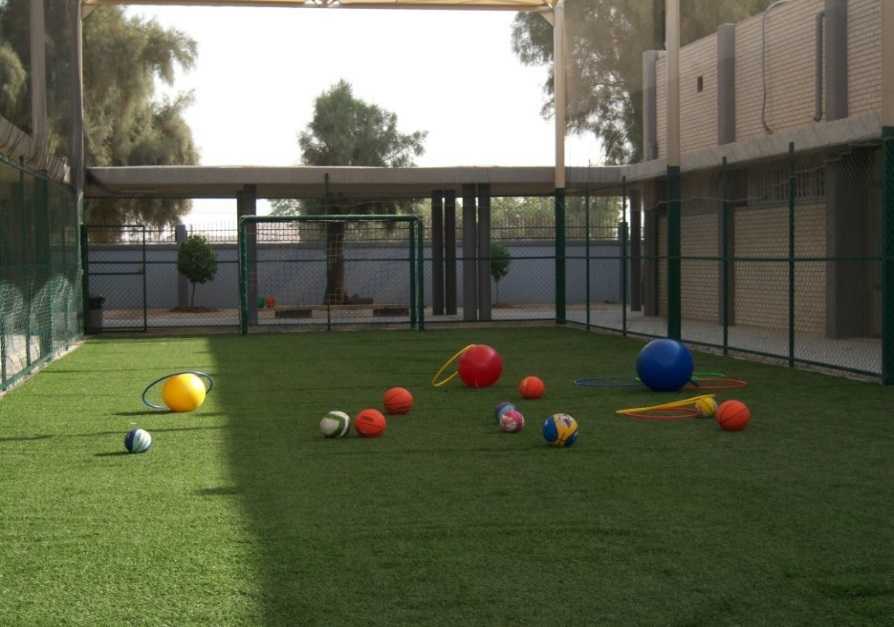 Soccer Field
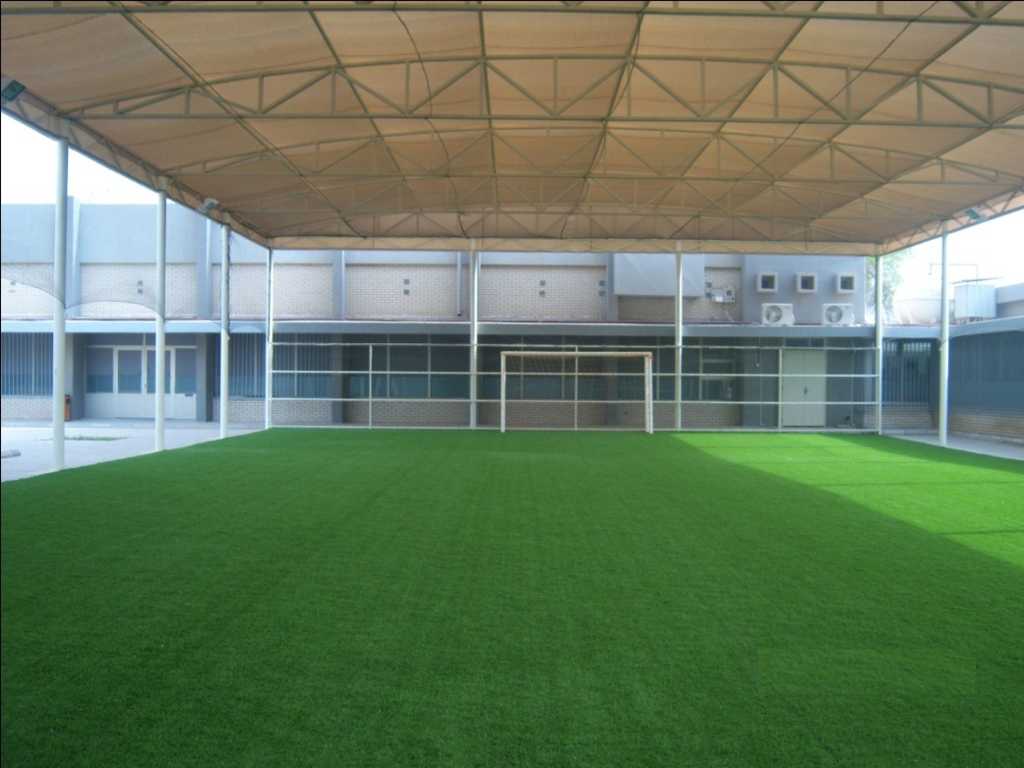 Library
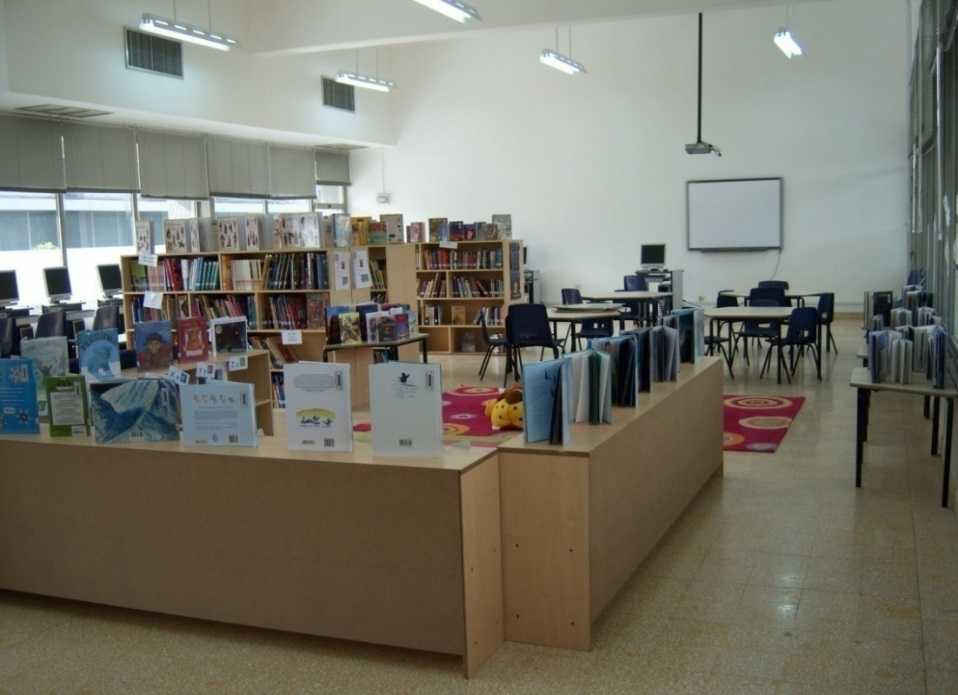 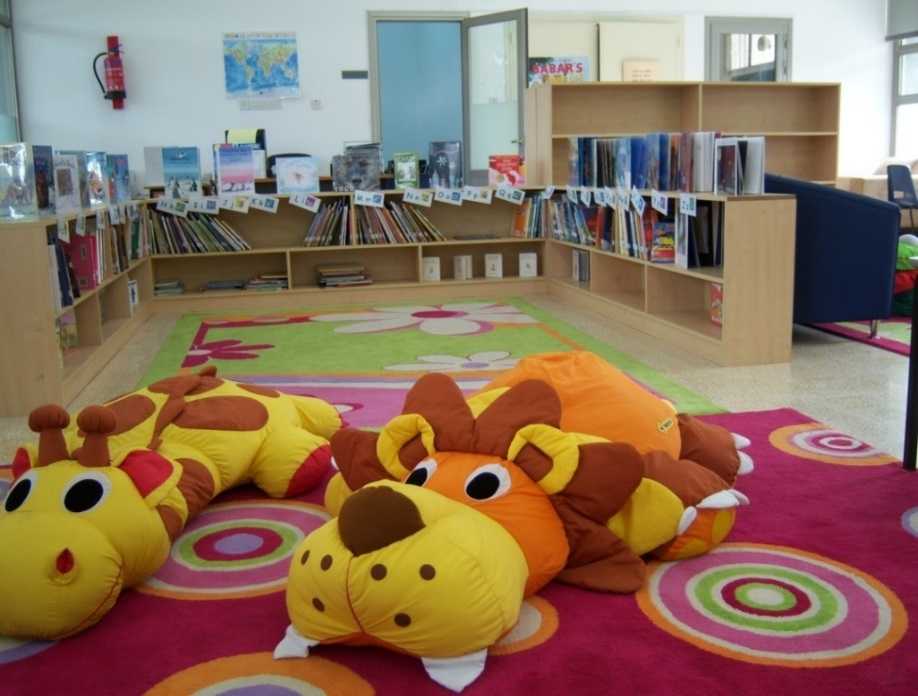 Computer Lab
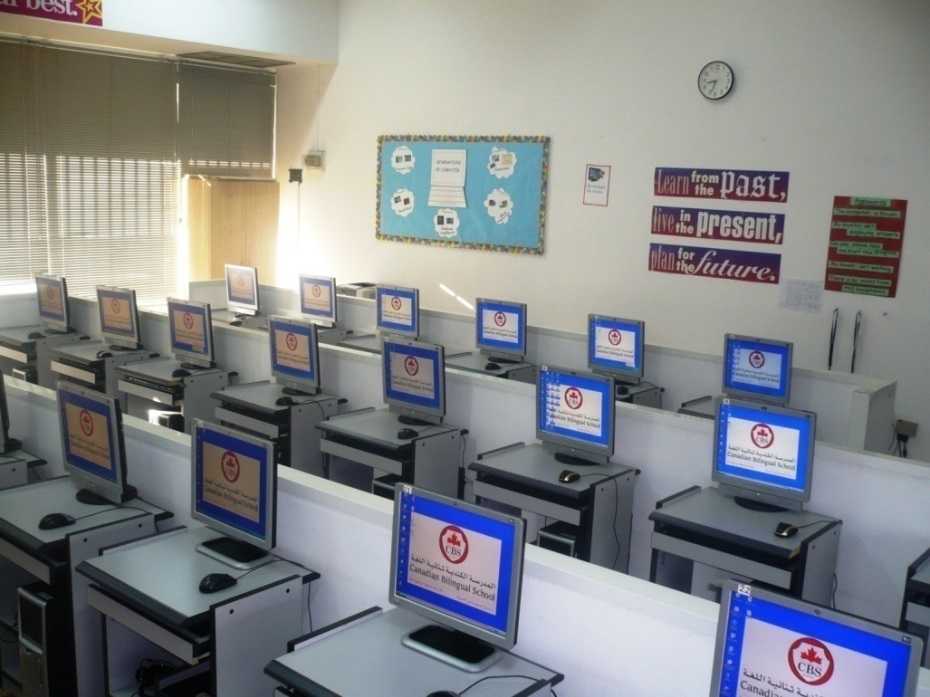 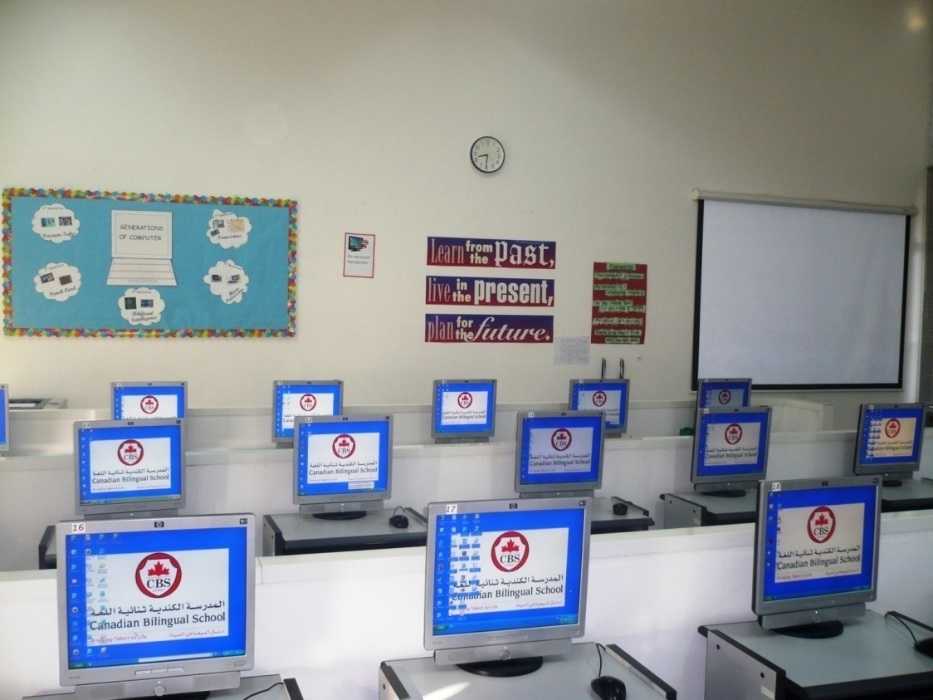 Apartment Photos
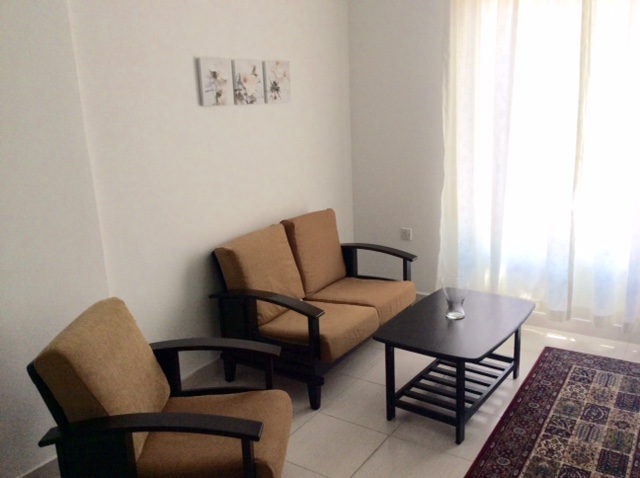 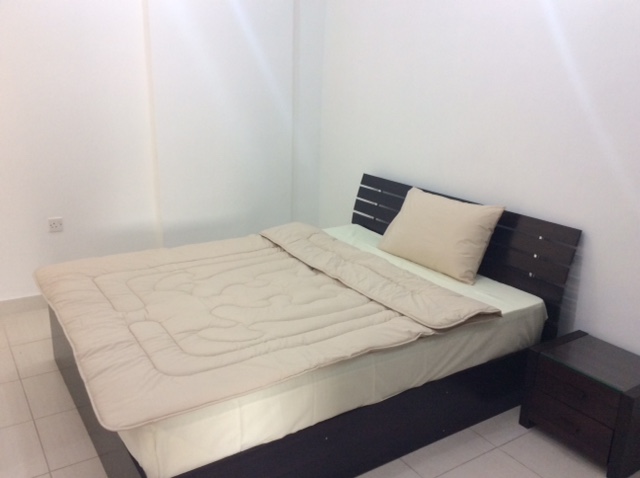 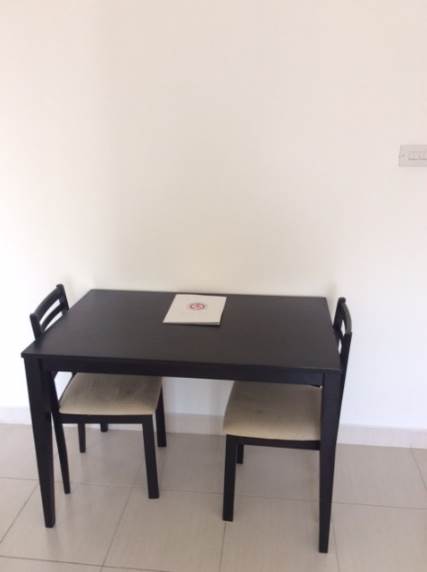 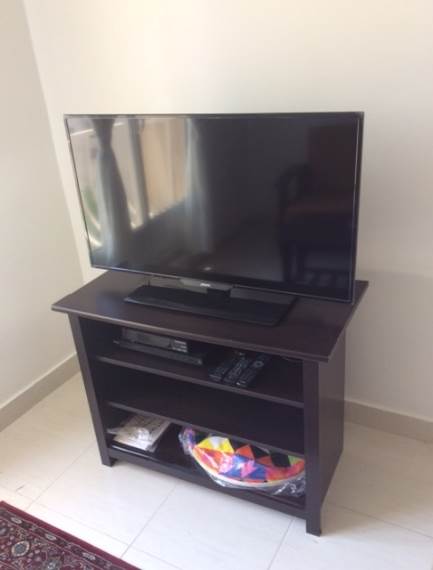 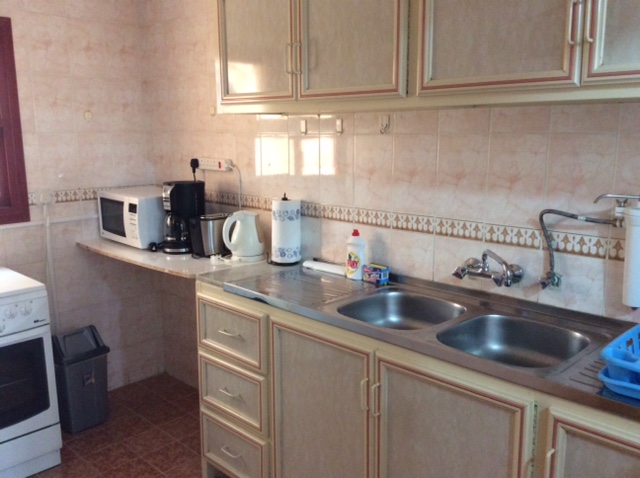 International School Leadership Conference
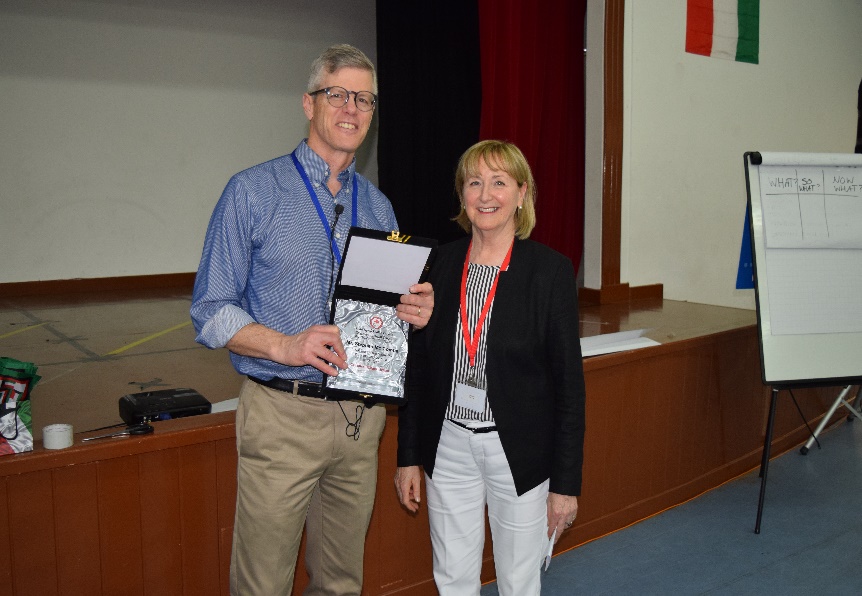 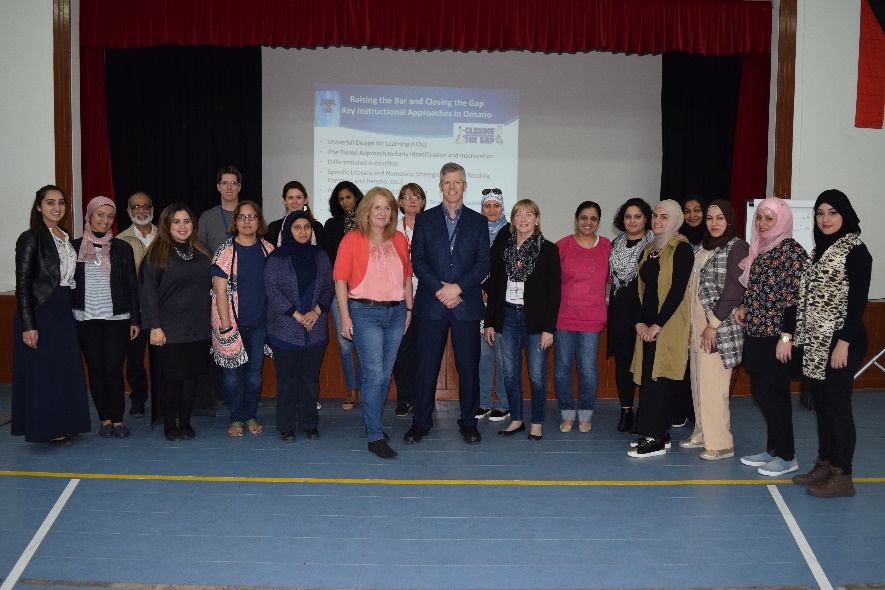 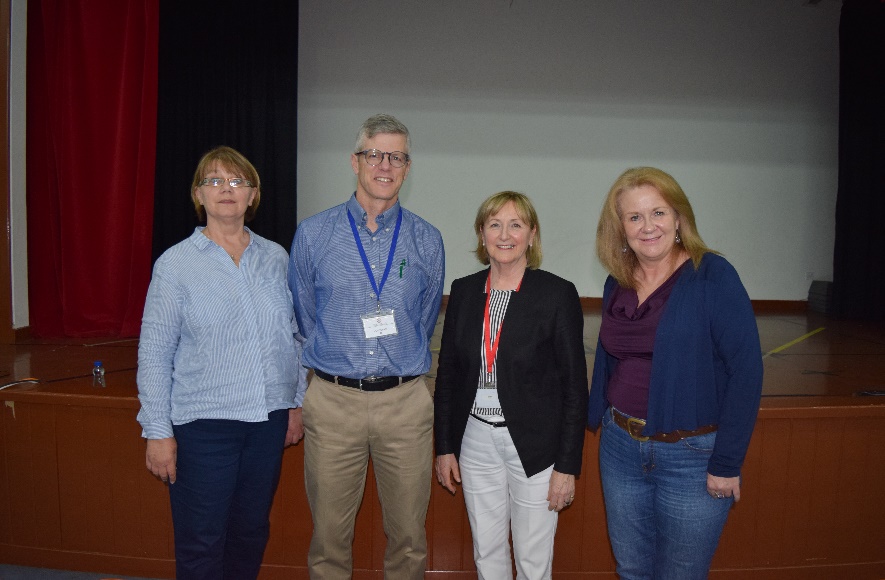 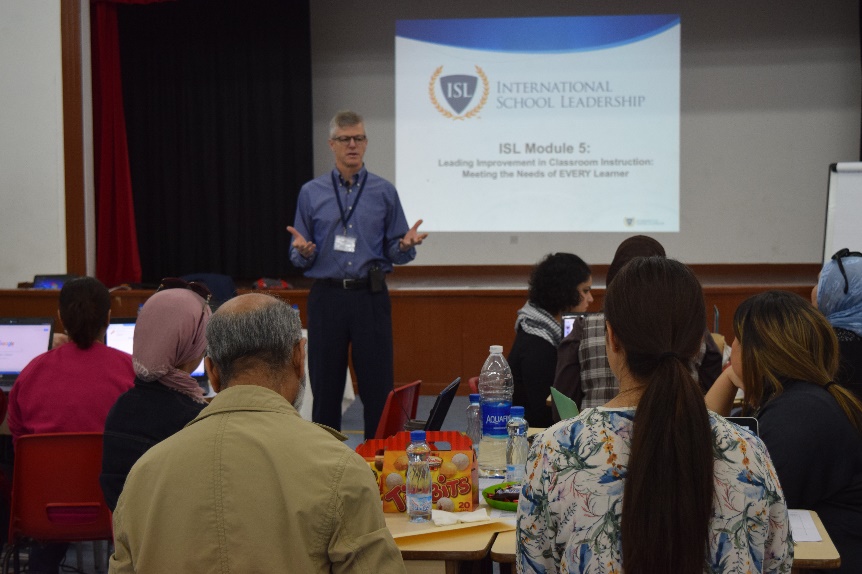 Kuwait National Day Celebration
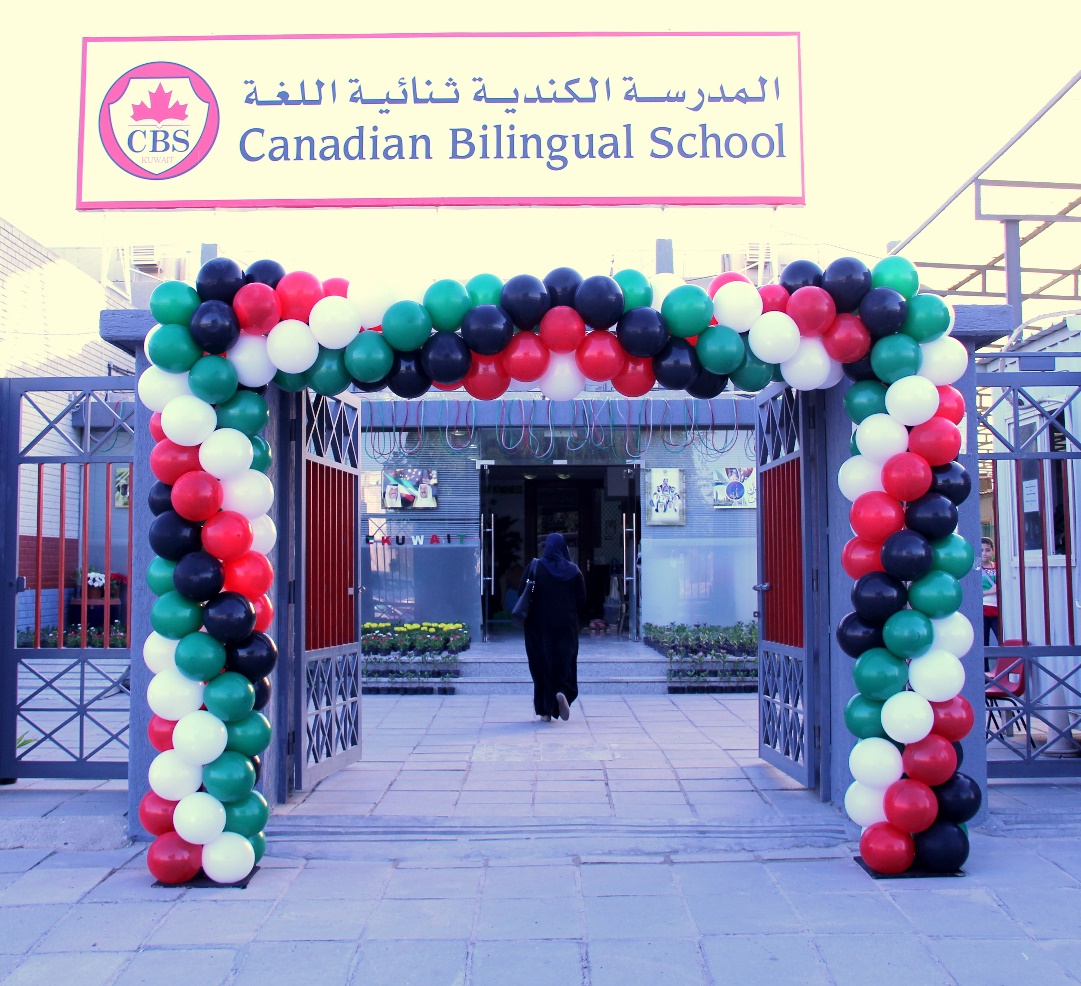 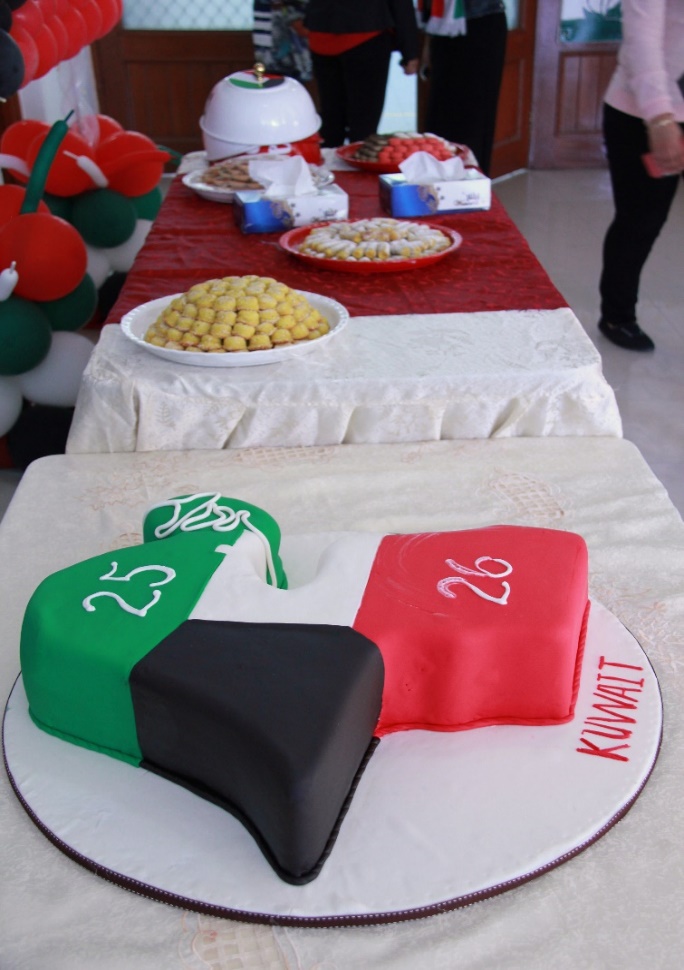 Healthy Living Week
Sports Day
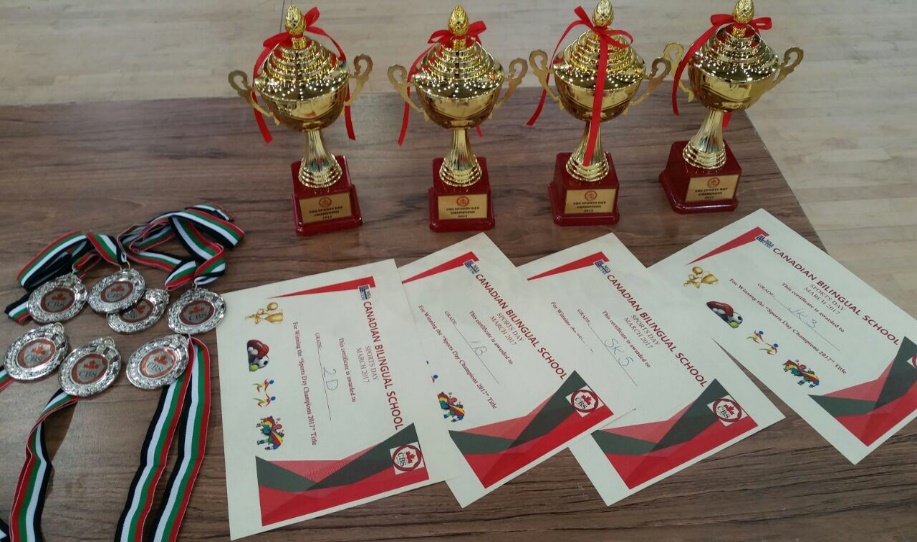 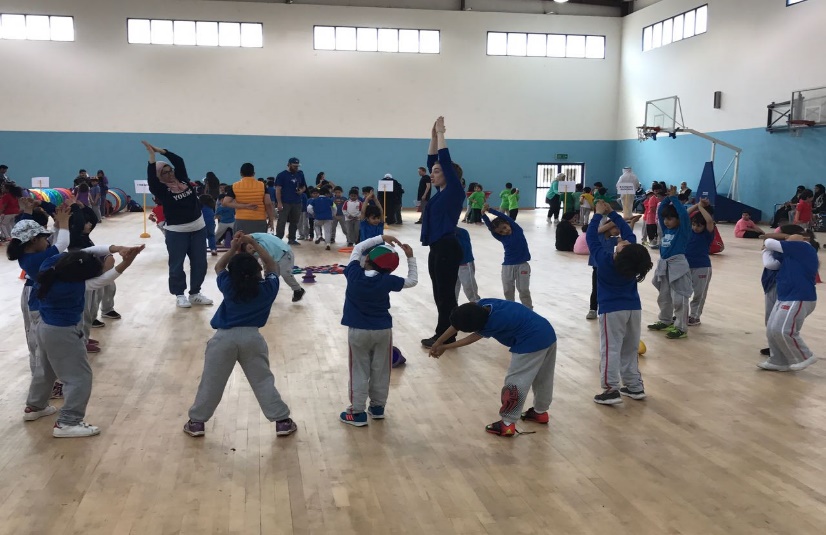 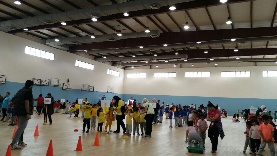 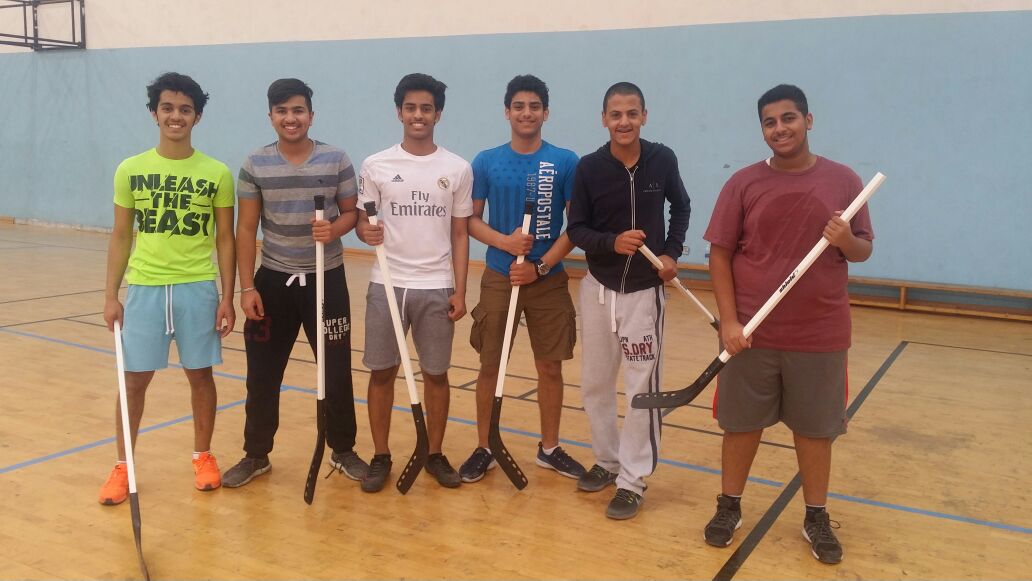 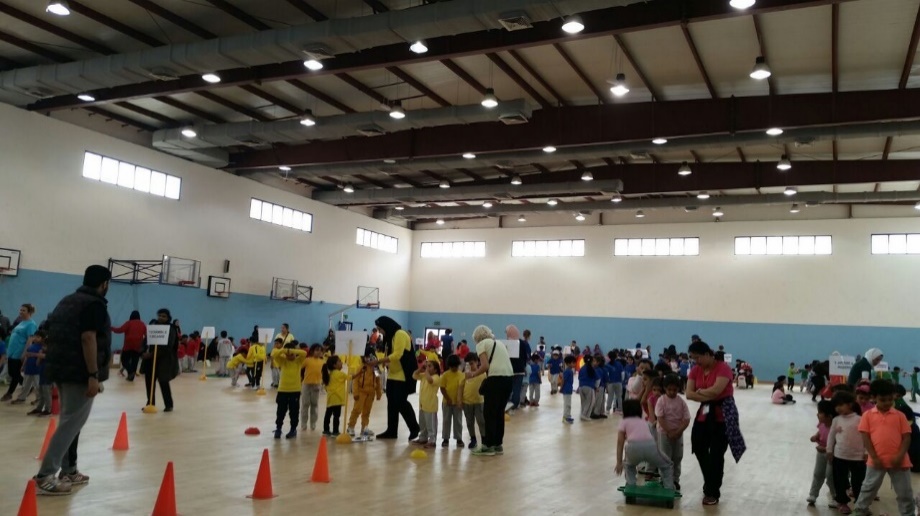 Fun day
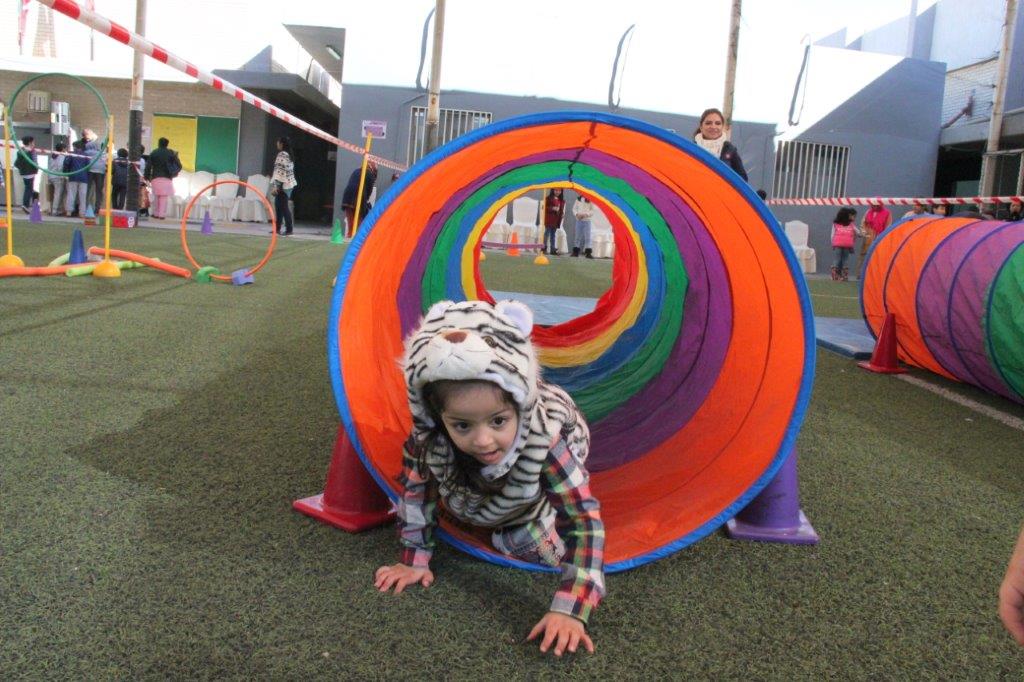 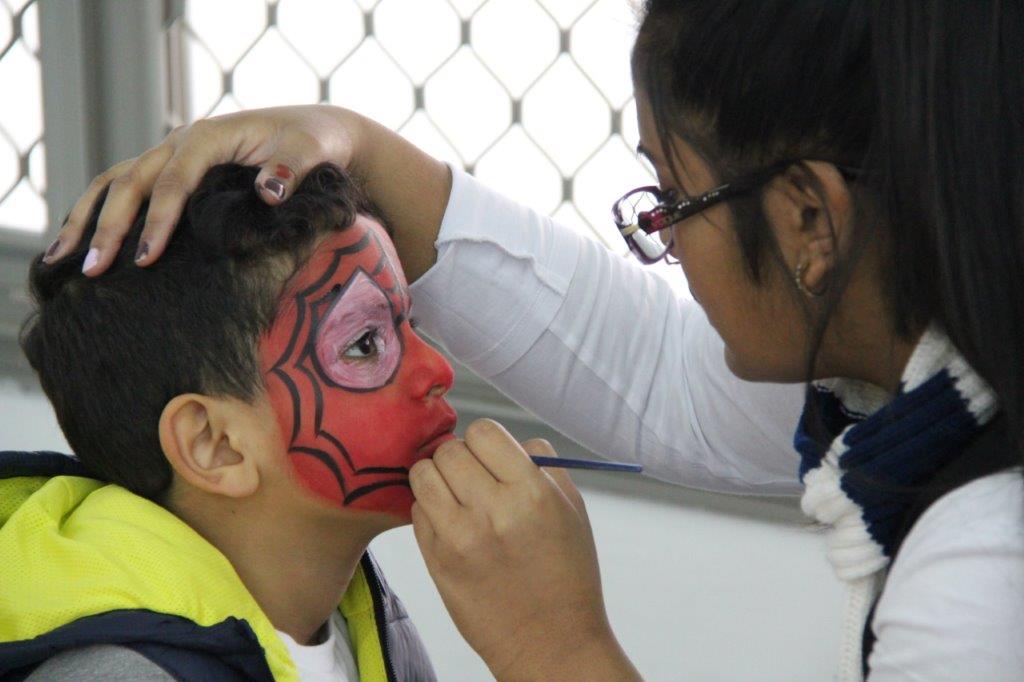 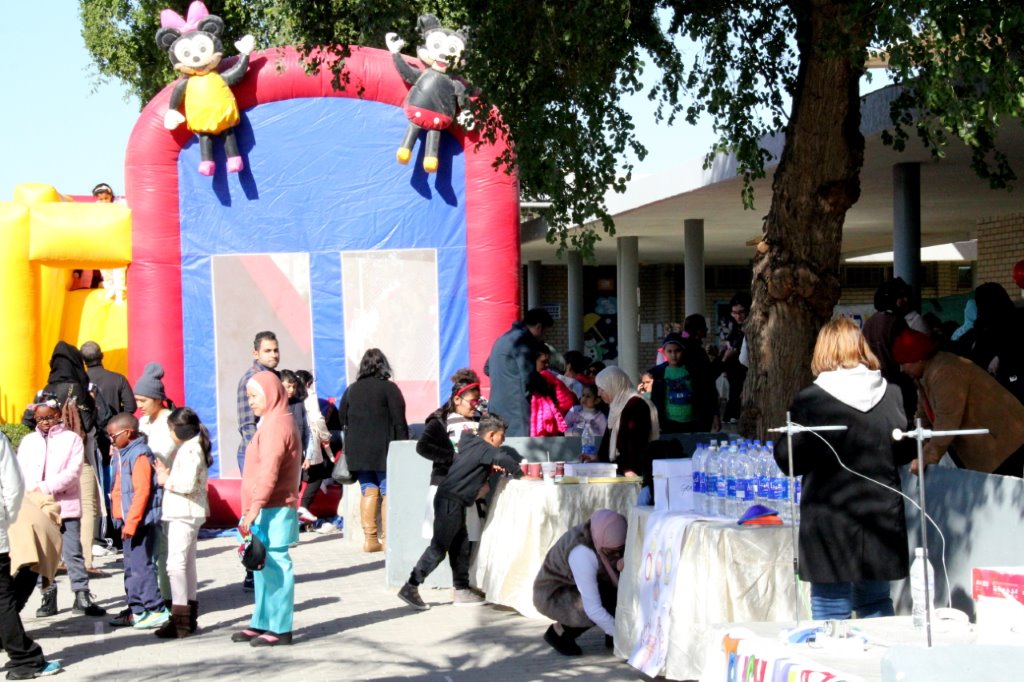 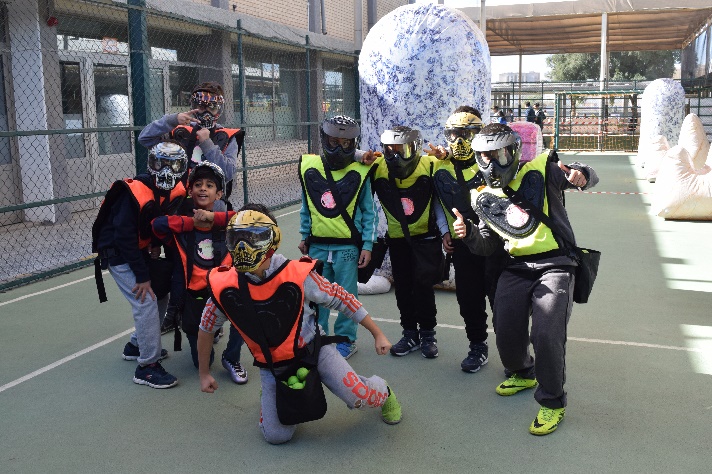 Book Fair
SK Graduation
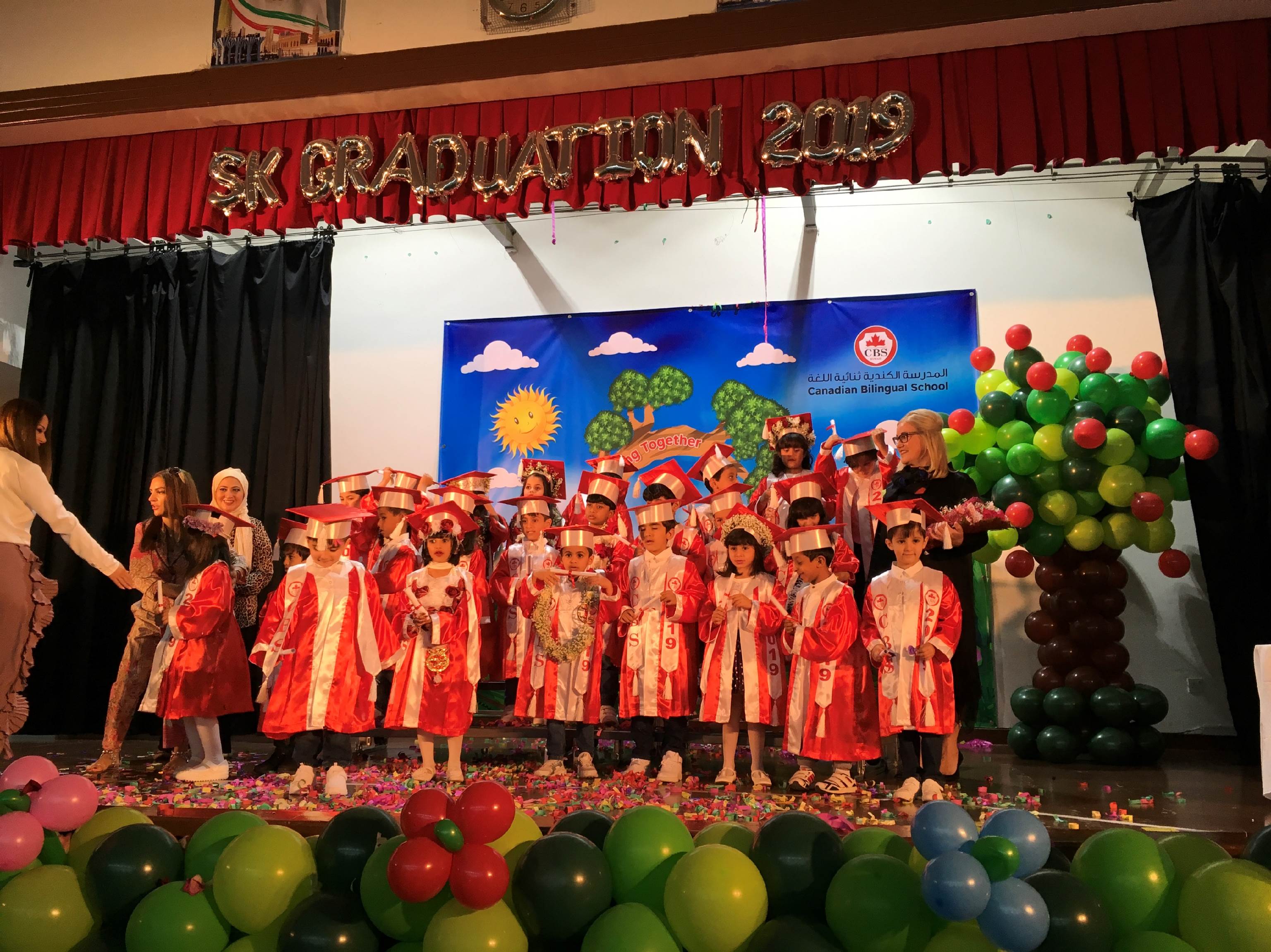 Social events for staff
Bowling
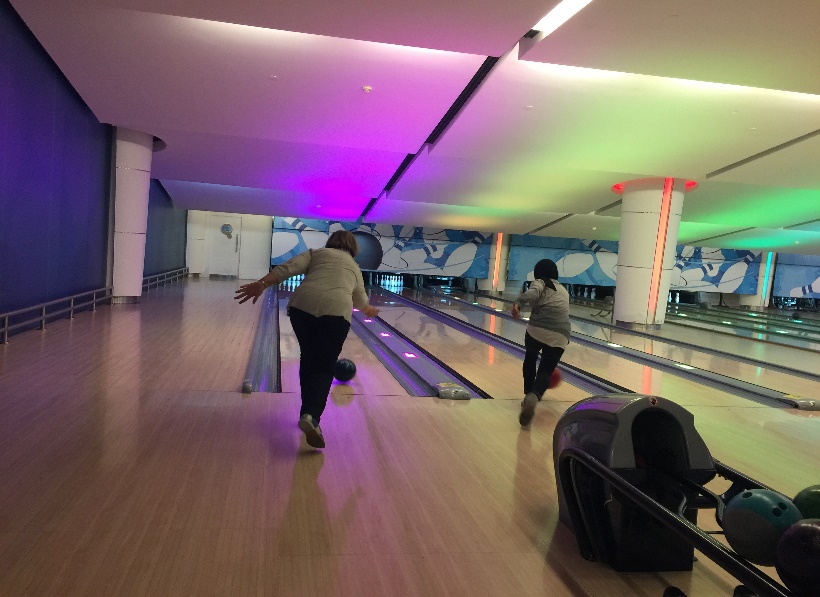 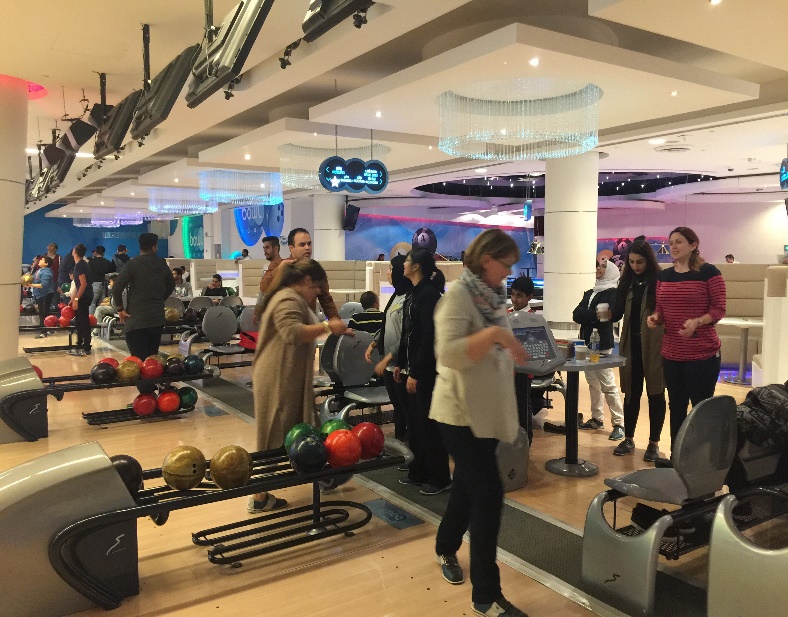 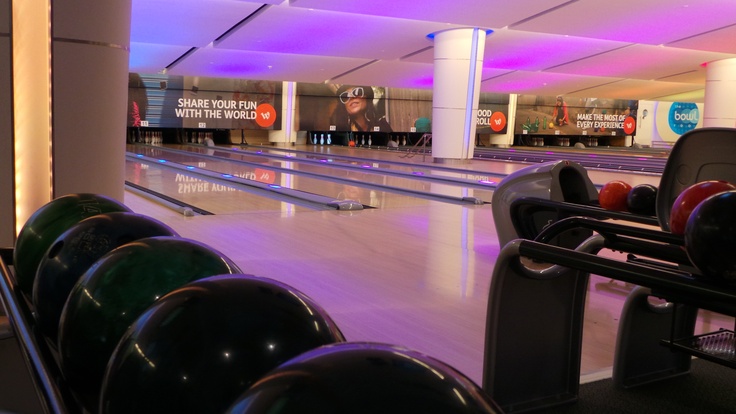 Visit to Chalet
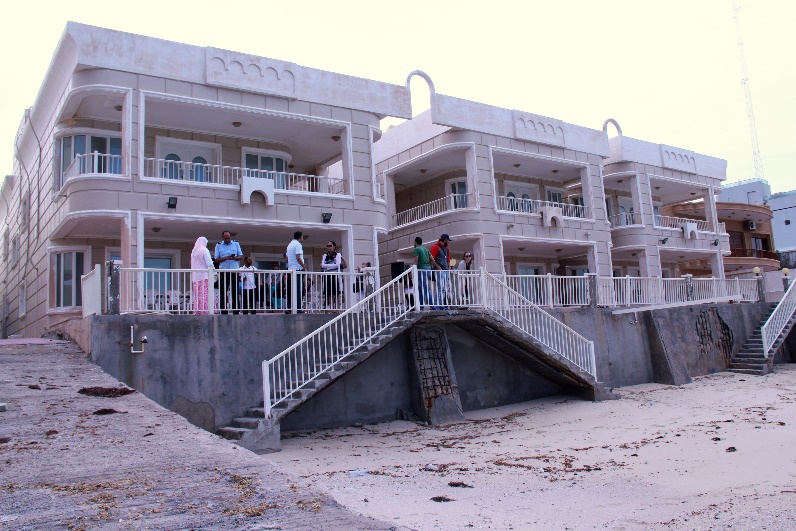 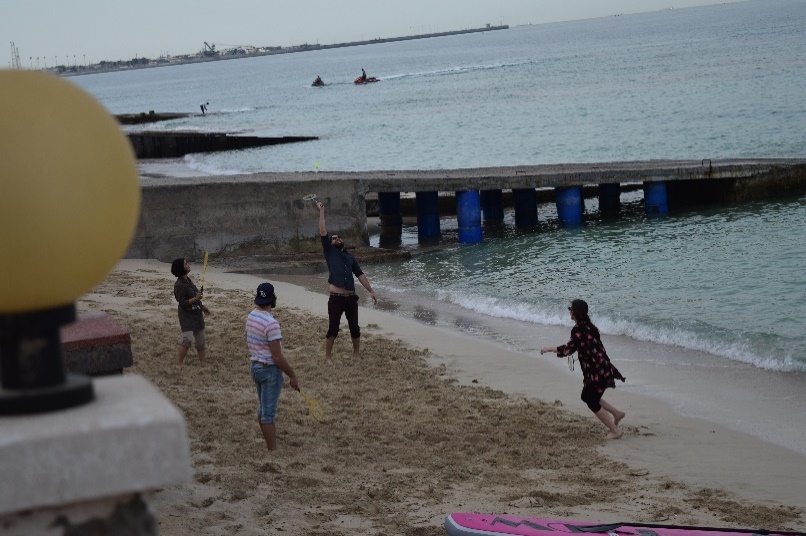 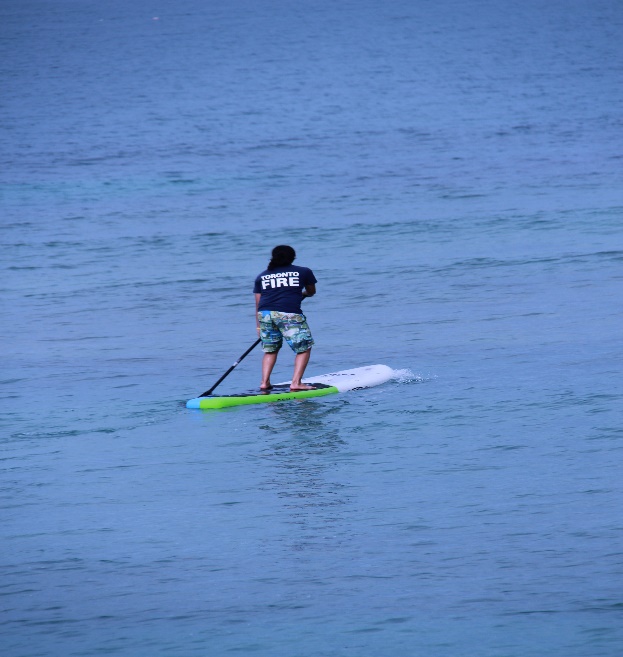 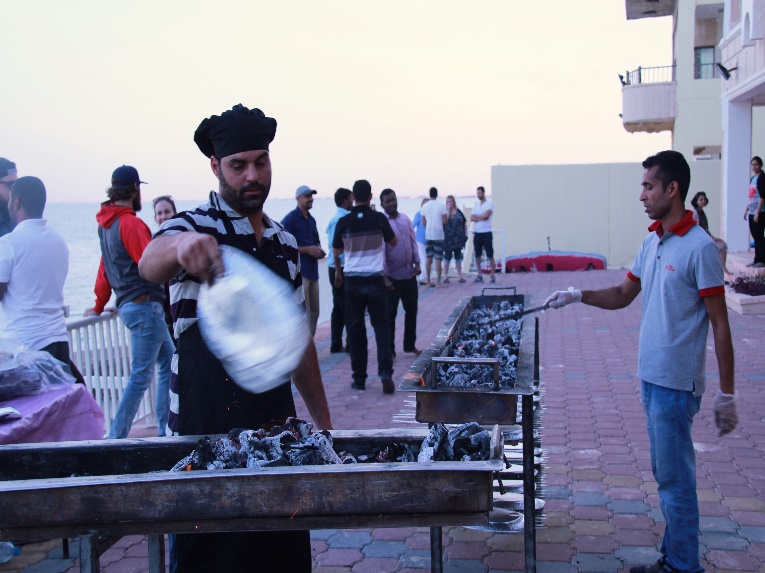 Yacht Trip
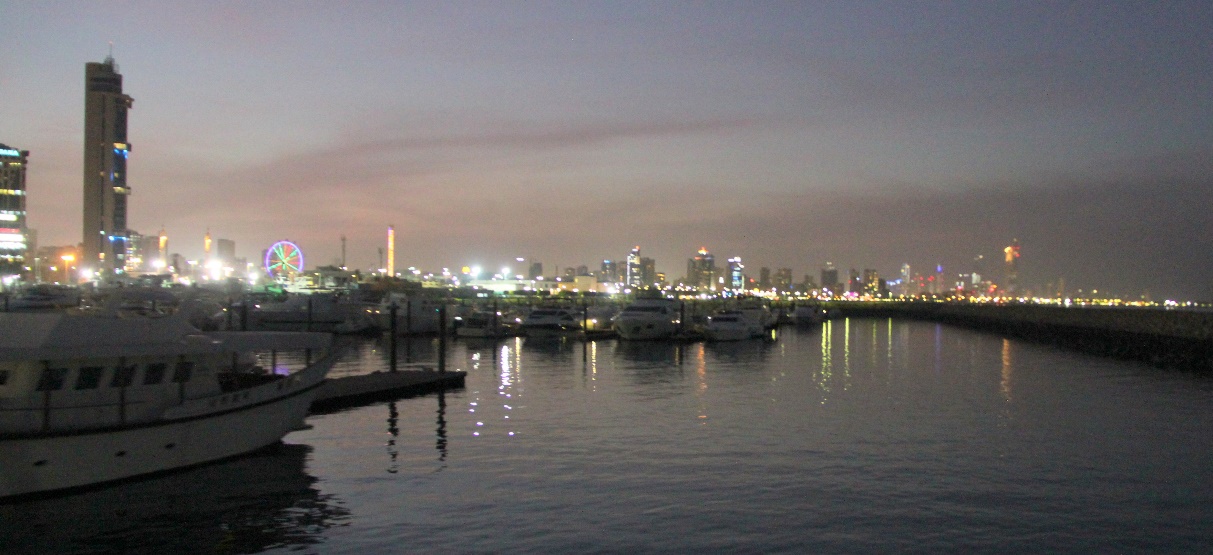 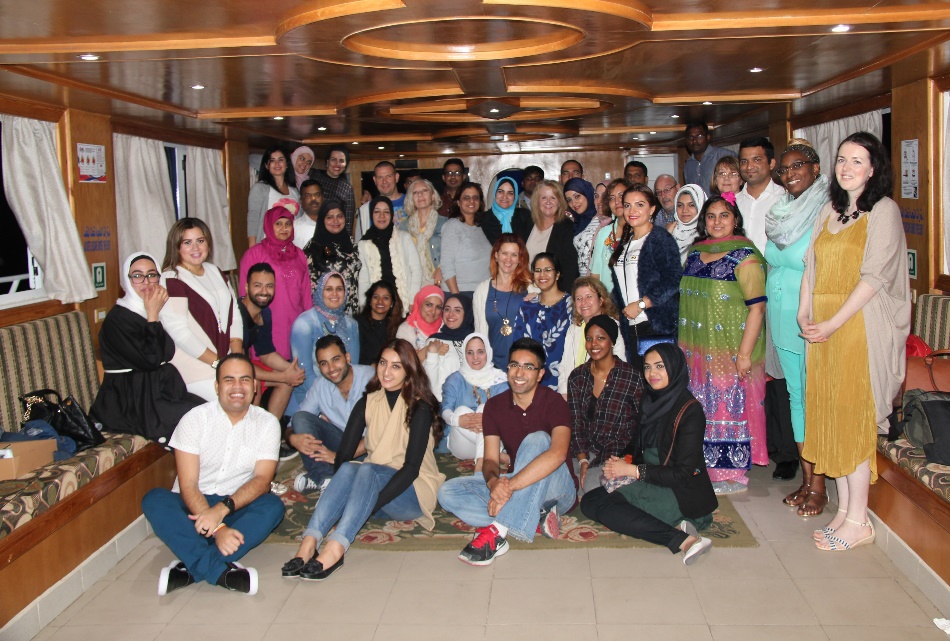 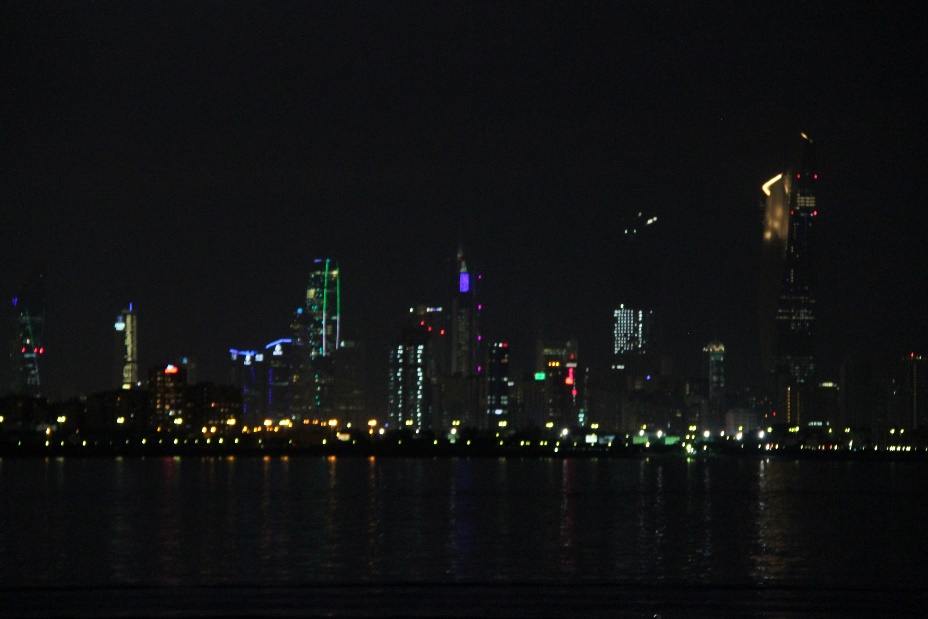 Desert Camping
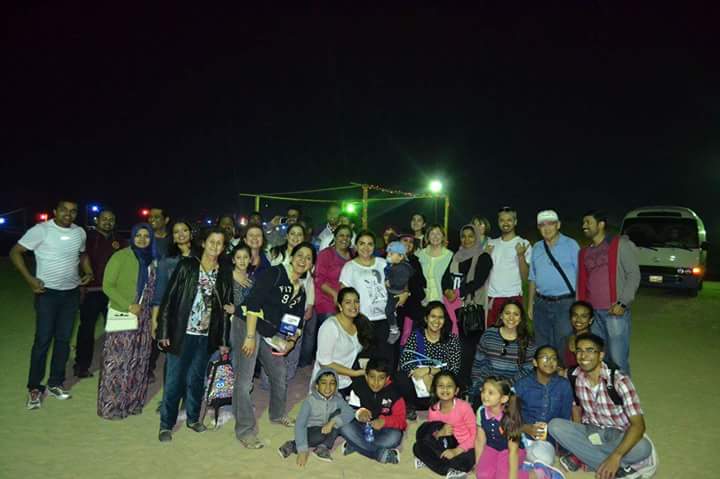 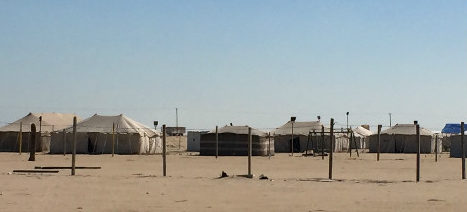 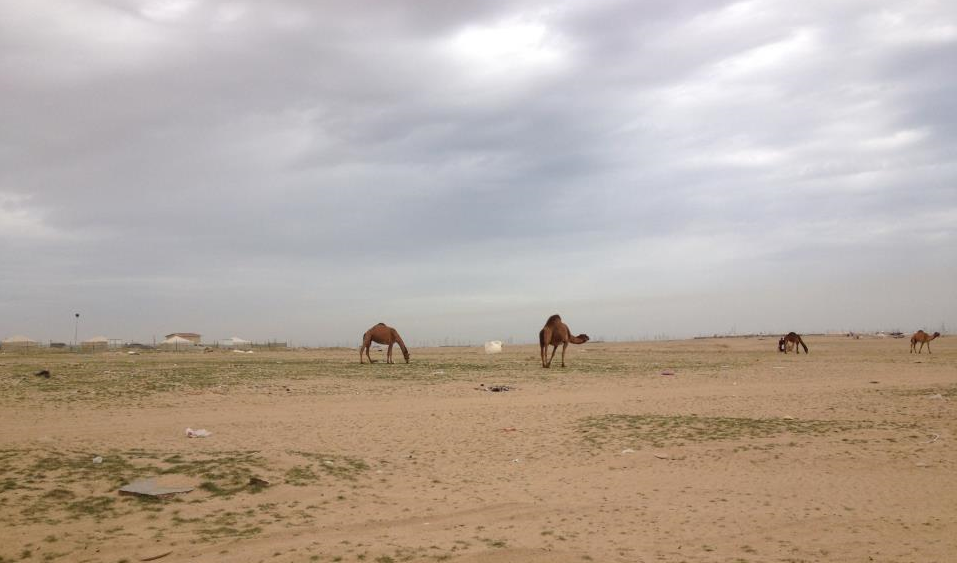 Canadian Bilingual School
Canadian Bilingual School is located in a developing area of South Khaitan in wealthy and safe Kuwait. Our school first opened its doors to students in September 2007. Our school includes JK through Grade 12, as of September 2020.Canadian Bilingual School has been created to not only promote the strengths and support the weaknesses of children individually but also to challenge each student to flourish intellectually by developing their own special talent.
The school offers a dual language curriculum, English and Arabic which enables the students to be competent in both languages. Our English curriculum is aligned with the AERO Common Core Standards which is supported by all the appropriate texts and resources. The Arabic and Islamic curriculum is provided by the Kuwait MOE.
We have many exciting and challenging programs throughout the academic year that will enhance each child's learning skills and talents thus allowing individual giftedness to flourish, whether it be in the area of art, music, drama, sports or within one of the academic subjects.
Mission Statement
Mission Statement:
	At CBS we promote a respectful, safe and supportive environment encouraging high expectations and academic success.

Core Beliefs:
	We believe in:
Individual accountability.
Having a positive belief in people.
Developing critical thinking.
Canadian Bilingual School facilities :
Spacious, bright classrooms each with computer access and a class library.
An auditorium/gym for school and sports activities
Large play areas.
School library.
Computer labs.
Carefully nurtured garden settings for both the interior and the exterior of the school.
Soccer fields.
Curriculum
The curriculum at CBS is a framework of consistent and challenging programs that are interesting and intellectually stimulating. Through a variety of collaborative and independent approaches and activities, our students are prepared for a lifetime of learning.

Our curriculum has been developed using the current standard teaching practices and is aligned with the AERO Common Core standards, NGSS standards, National standards, and Kuwait National standards. It is driven by collaboration, rigour, relevance and readiness. While these standards provide the base of our studies, additional enriching concepts and resources address the social and emotional competencies of our students.
Curriculum
Teachers use Curriculum expectations and achievement level charts to ensure the expectations of the appropriate grade level are met. These charts are used in lesson and unit planning for the teacher, and are reflected in the report cards and used as references when discussing progress with the parents. 
At Canadian Bilingual School, English is the language of instruction in the four core subjects: Language Arts, Mathematics, Science and Social Studies, as well as with the Specialist topics: Computers, Art, Library and Physical Education.
Arabic and Islamic Studies are significant parts of the curriculum as mandated by the Kuwait Ministry of Education.
As Canadian Bilingual School teaches both English and Arabic skills, the two languages are taught with integration as a goal. The common themes as well as shared days of celebration, are a focus of our program.
Subjects
Building strong foundational skills is vital for student success and the central focus of our program is to extend and refine the core skills and strategies learned in kindergarten, through each grade. 
The English instruction in language, math, science, social studies, art and physical education is designed to create knowledgeable and effective second language speakers, readers and writers.
As a bilingual school, Arabic and Islamic Studies are significant parts of the curriculum as mandated by the Kuwait Ministry of Education.
CBS also offers opportunities for students to learn outside of the traditional classroom through specialty subjects such as physical education, computer and library programs that are designed to strengthen and broaden both mind and body.
Teaching Program
CBS adheres to an American core curriculum and enhances knowledge in subject areas of Maths, Science, Social Studies and Art where students have opportunities to utilize their English language skills such as reading, writing, analysing, problem-solving, etc. 
When developing the Mathematics and Science programs, teachers weave together related expectations as well as relevant mathematical and scientific processes such as a hands-on-approach using manipulatives. 
Teachers bring enthusiasm and varied teaching approaches to the classroom, addressing different student needs and ensuring sound learning opportunities for each student.
Assessments & Resources
As part of evaluating learning, regular assessments enable teachers and students to monitor progress and modify instruction accordingly. It is important for teachers to use a variety of instructional assessment and evaluation strategies, in order to provide numerous opportunities for students to develop their ability to solve problems, reason mathematically, and connect the mathematics they are learning to the real world around them. In addition to a variety of classroom assessments, students also complete standardized MAP testing to assess their skills and knowledge in English, Math and Science.
Canadian Bilingual School uses a wide range of diverse texts and resources to support the curriculum – all North American or British published books and teaching materials. This is important as we are fulfilling a wide range of requirements, skills and talents across our school population. The children's needs will be well met.
Extracurricular
As our Mission Statement says, we are "Bringing Talent to Life" for each of our students. The academic area does not always provide a venue for such success in the case of all students.
We therefore encourage all opportunities to nurture talent and develop the arts:                                                                                              
                - plays   - visual arts                         - music
Debates and student conferences
                - sports involvement through activities such as: soccer, basketball, volleyball, track & field
All these events are acknowledged through regular classroom recognition and monthly awards assemblies. We use newsletters to keep parents updated  of upcoming assignments and tests. When a child accomplishes a feat, wins an award, reads a good book, presents at a musical recital or is acknowledged at a sports event, the parents are encouraged to inform the school about it.
Accreditation
Canadian Bilingual School has been accredited by Middle States Association of Colleges and Schools Commissions on Elementary and Secondary Schools from KG to Grade 12
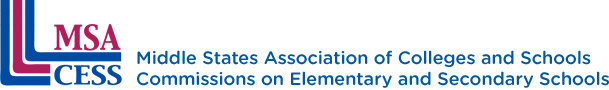 Contact Us
E-mail     : careers@cbskuwait.com

Address:  Block 2, Zaid Al Khalil Street, Ibn Hesham Kindergarten Building, South Khaitan, Kuwait
Phone   : (965) – 24744023               Fax : (965) – 24743470
Website : www.cbskuwait.com